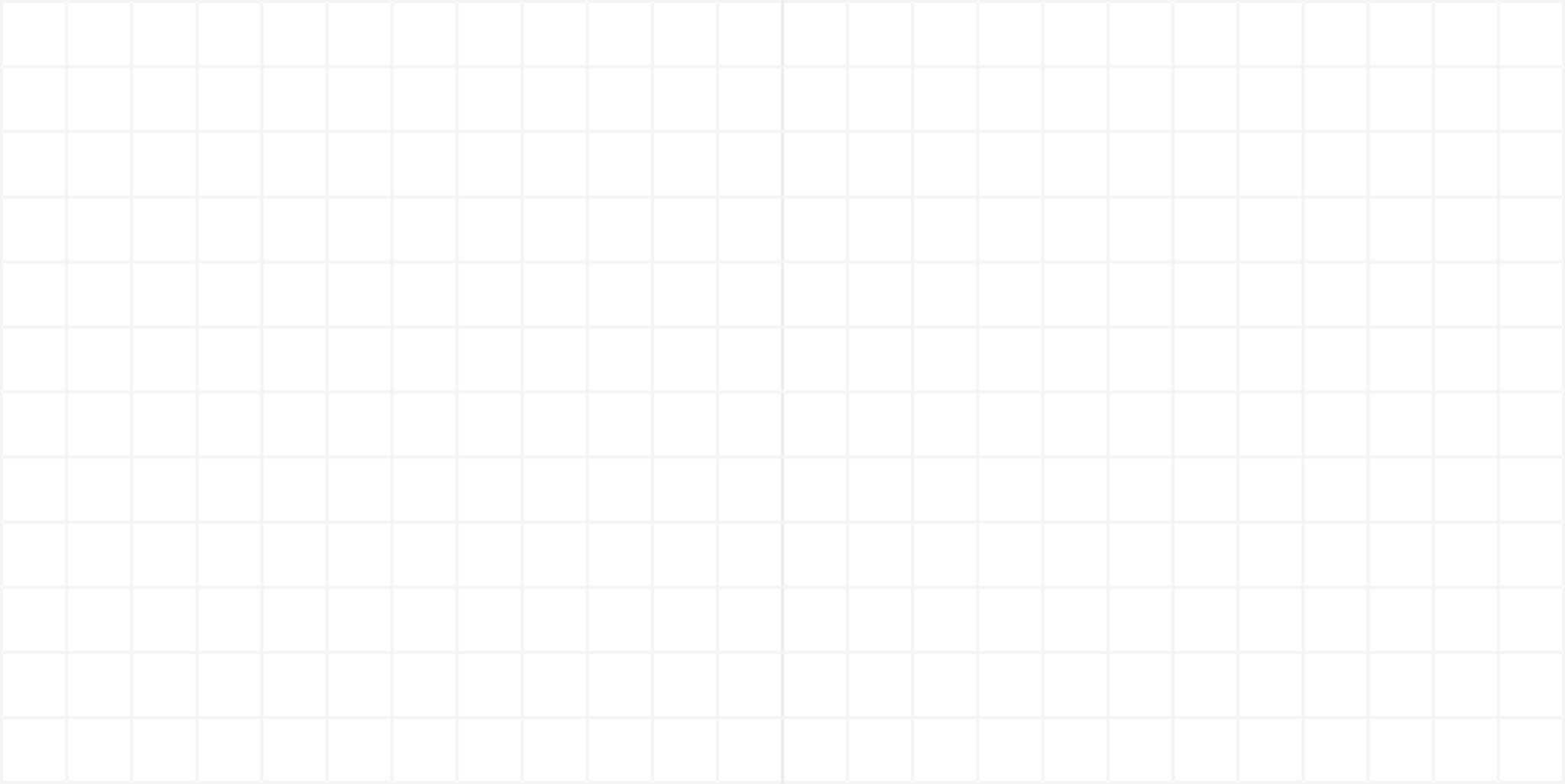 NAME COMPANY
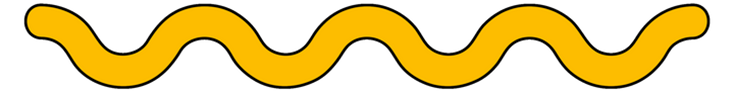 CRISIS MANAGEMENT IN PUBLIC RELATIONS
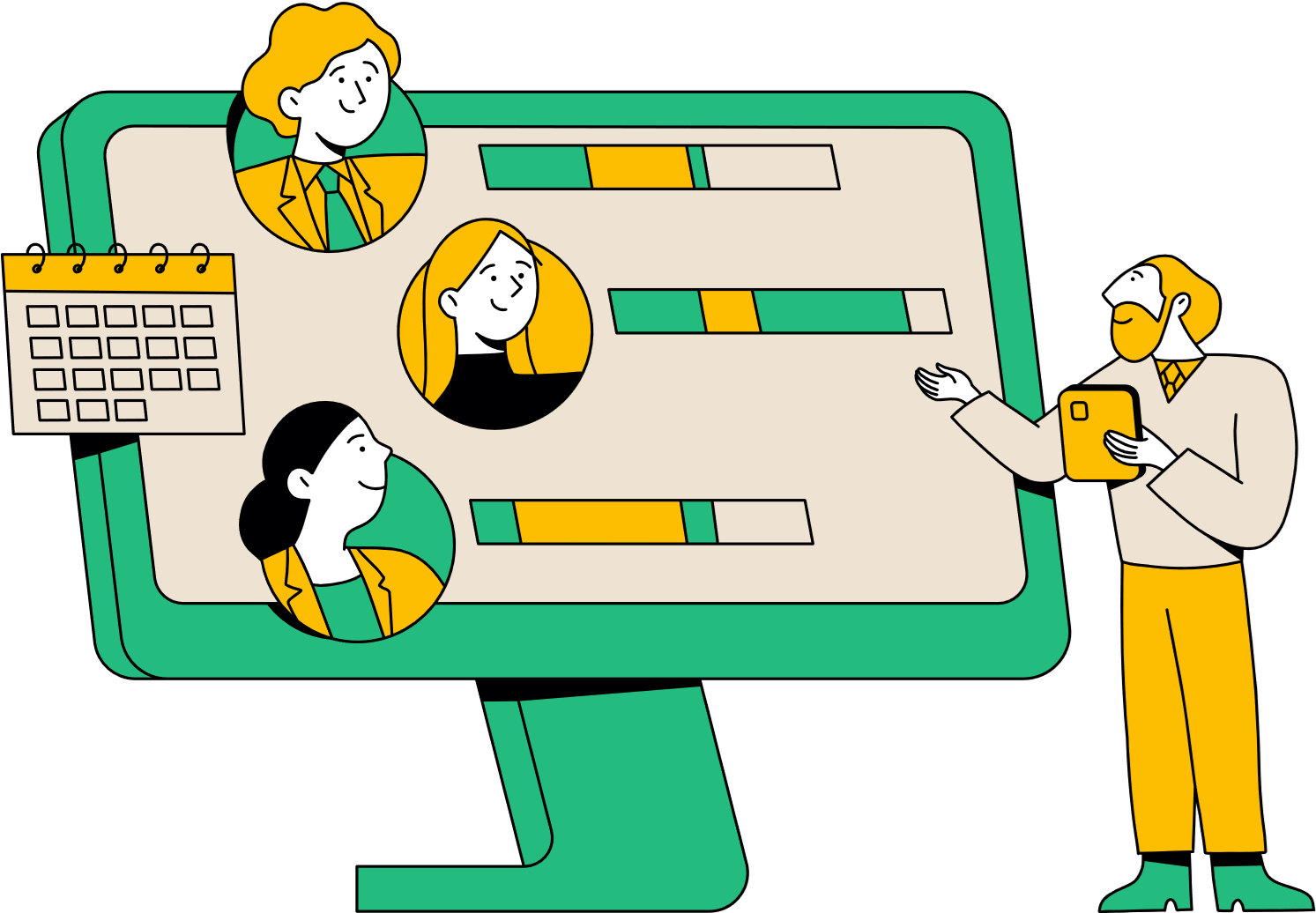 PRESENTATION
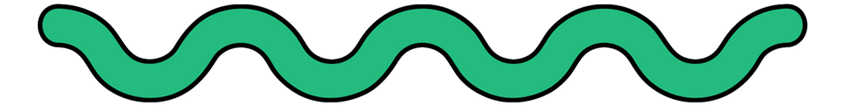 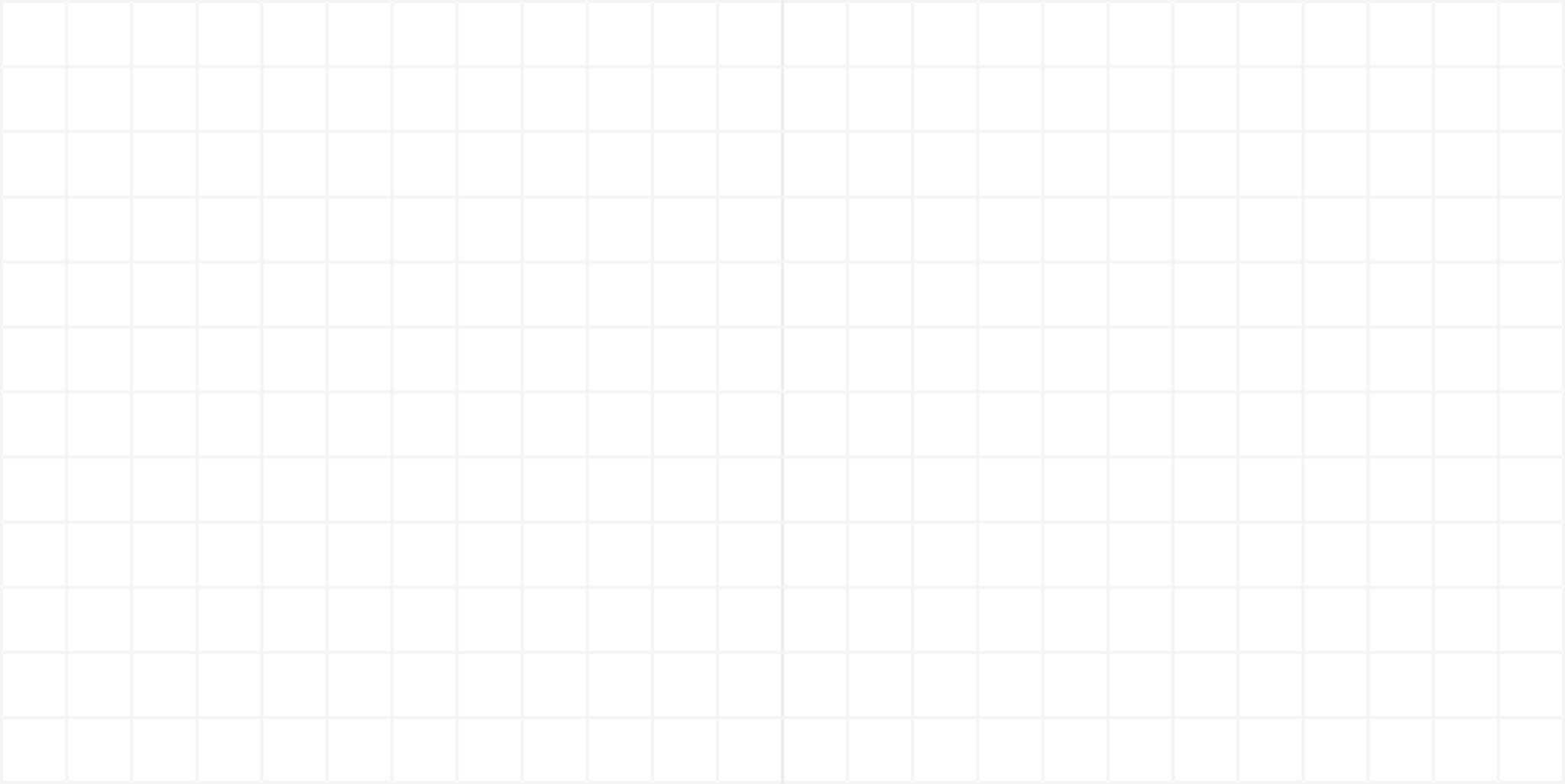 NAME COMPANY
TABLE OF CONTENTS
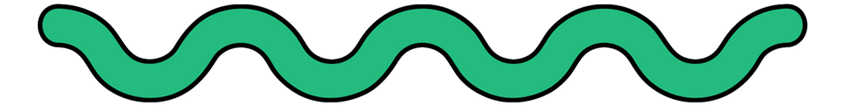 01
02
03
INTRODUCTION
TYPES OF CRISES
STAGES OF A CRISIS
Elaborate on what you want to discuss.
Elaborate on what you want to discuss.
Elaborate on what you want to discuss.
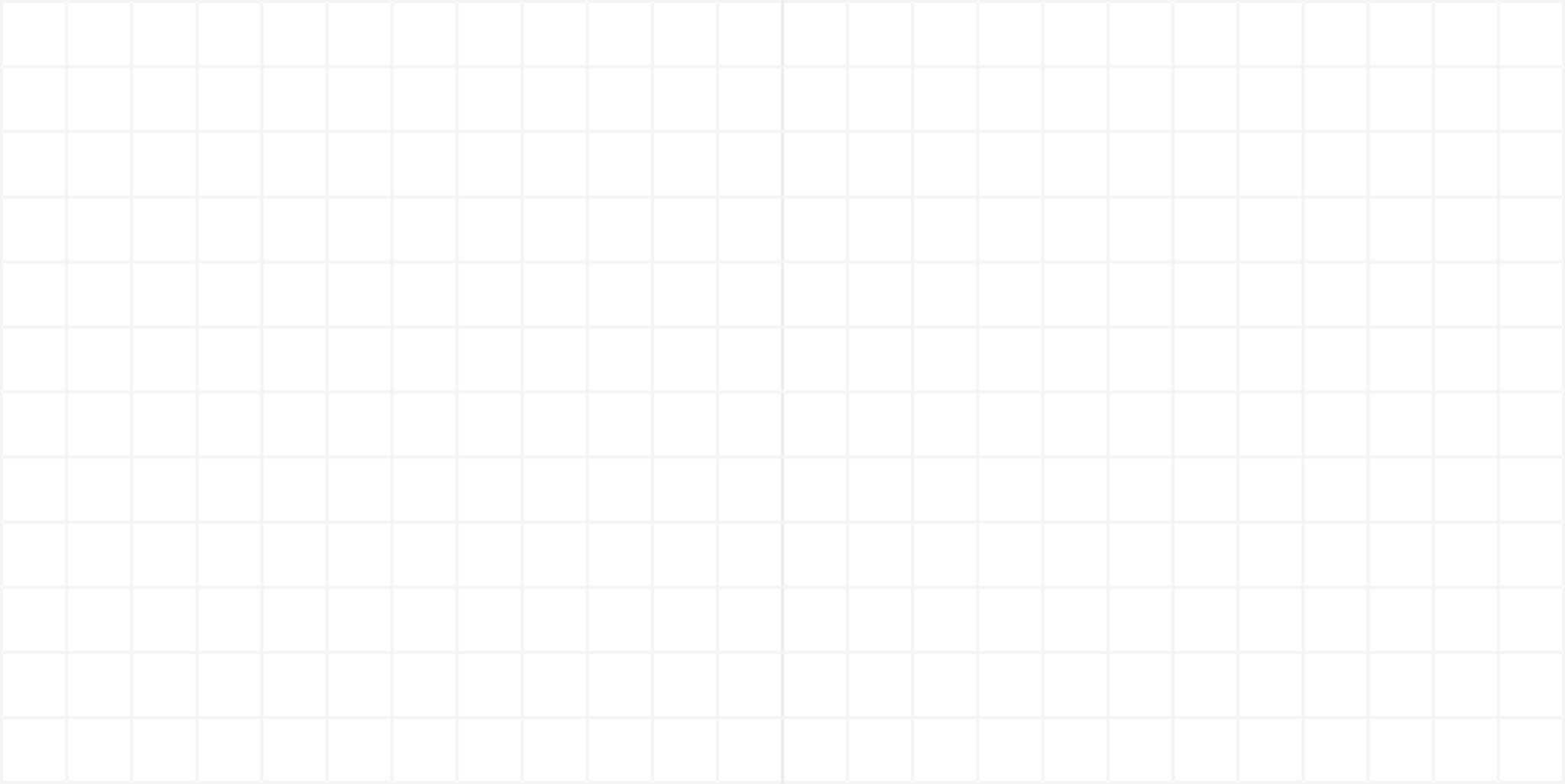 NAME COMPANY
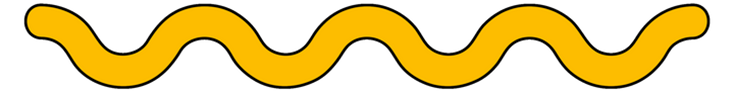 01
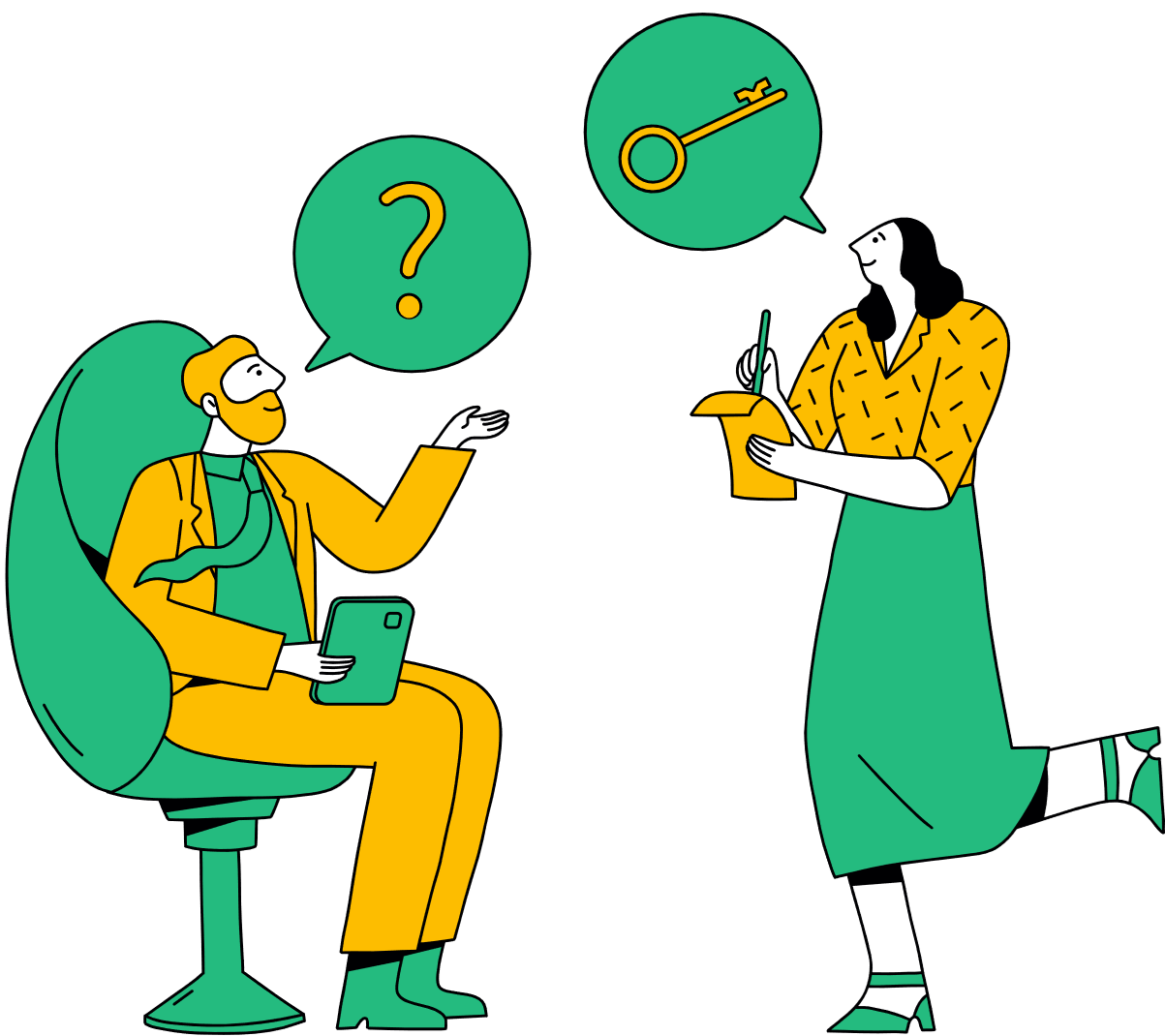 INTRODUCTION
to this enchanting novel will take you on a journey through a world brimming with magic, mystery, and unforgettable characters. As you turn each page, you'll find yourself immersed in a story that weaves together the threads of destiny, courage, and the timeless battle between good and evil. Whether you're a seasoned reader or new to the genre, this tale promises to captivate your imagination and leave you yearning for more. So, get cozy, let your mind wander, and prepare to embark on an extraordinary adventure that will stay with you long after the final chapter.
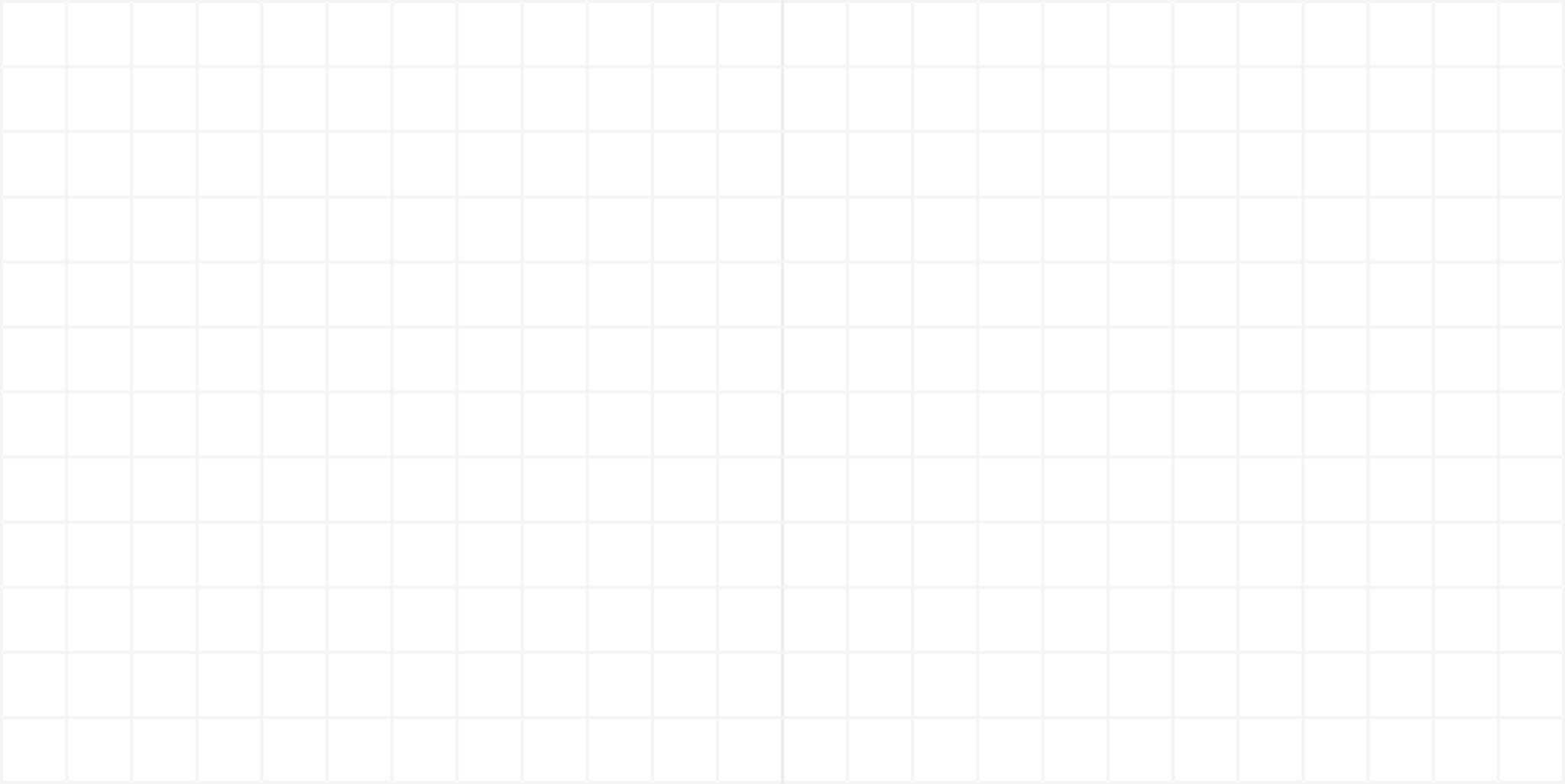 NAME COMPANY
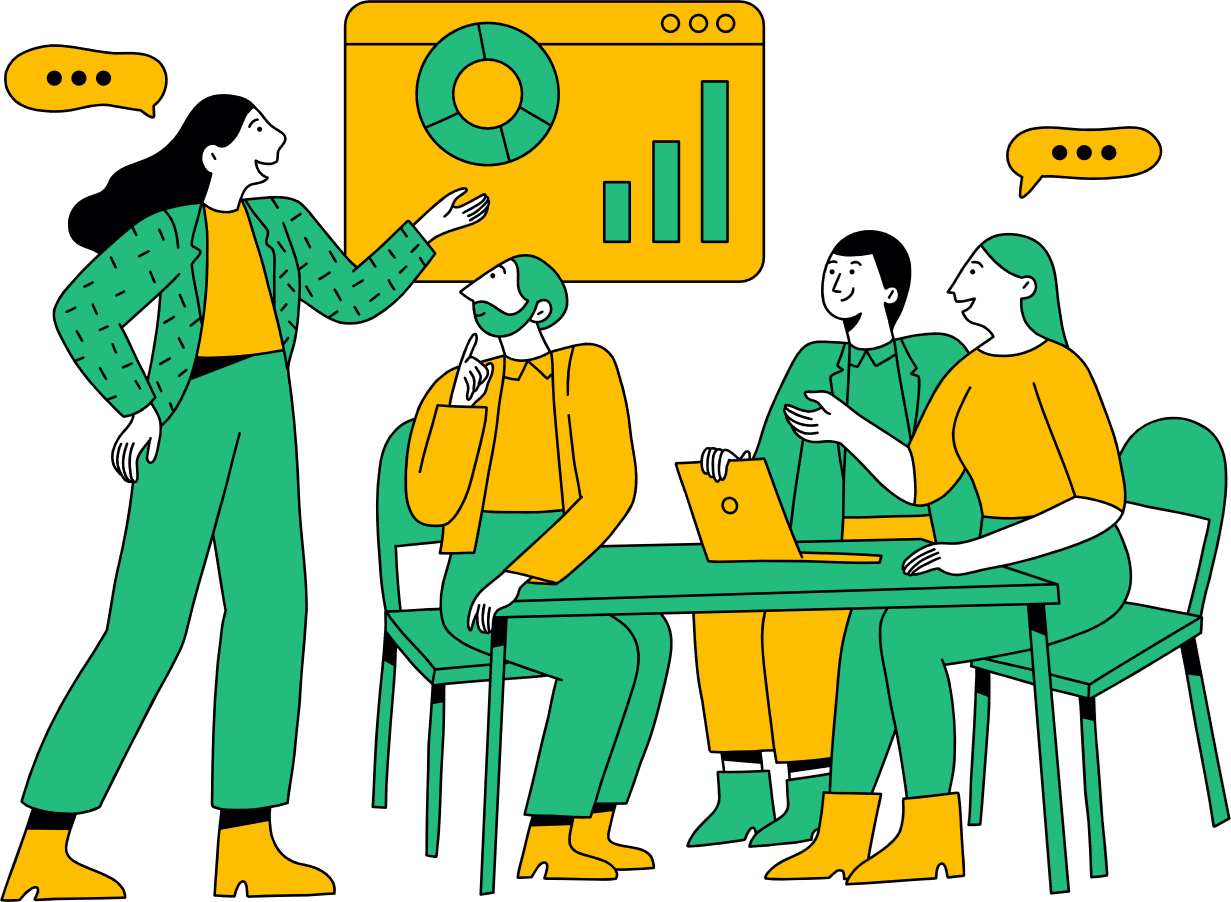 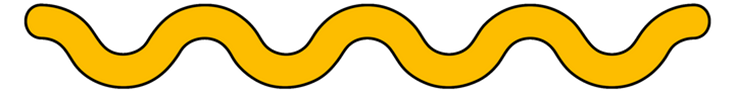 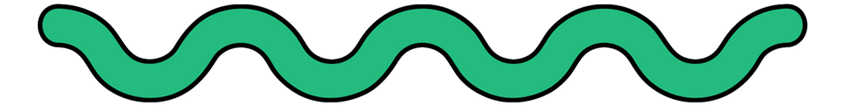 WELCOME TO PRESENTATION
I'm Rain, and I'll be sharing with you my beautiful ideas. Follow me at @reallygreatsite to learn more.
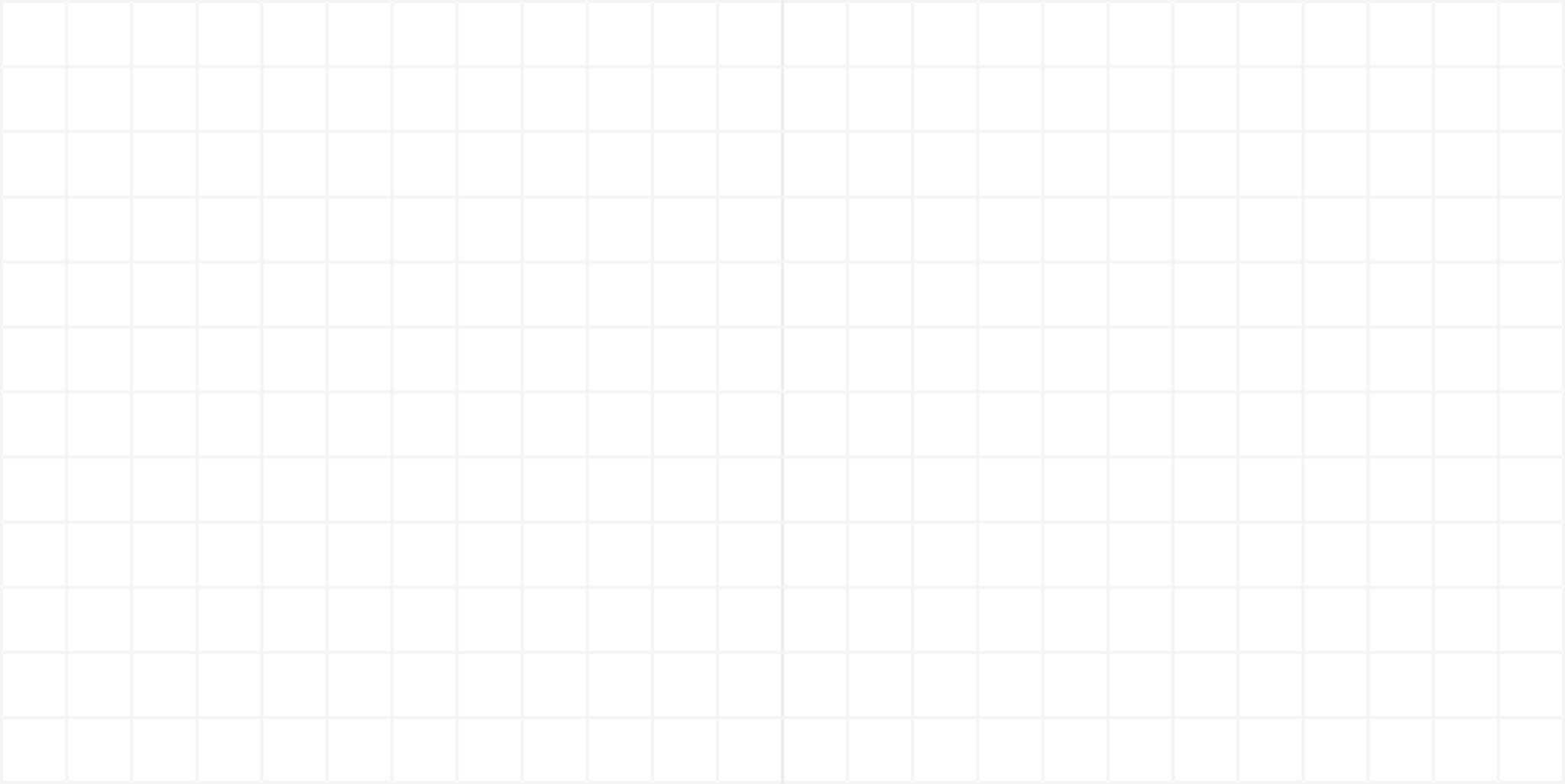 NAME COMPANY
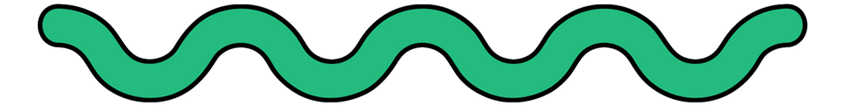 OUR ORGANIZATION
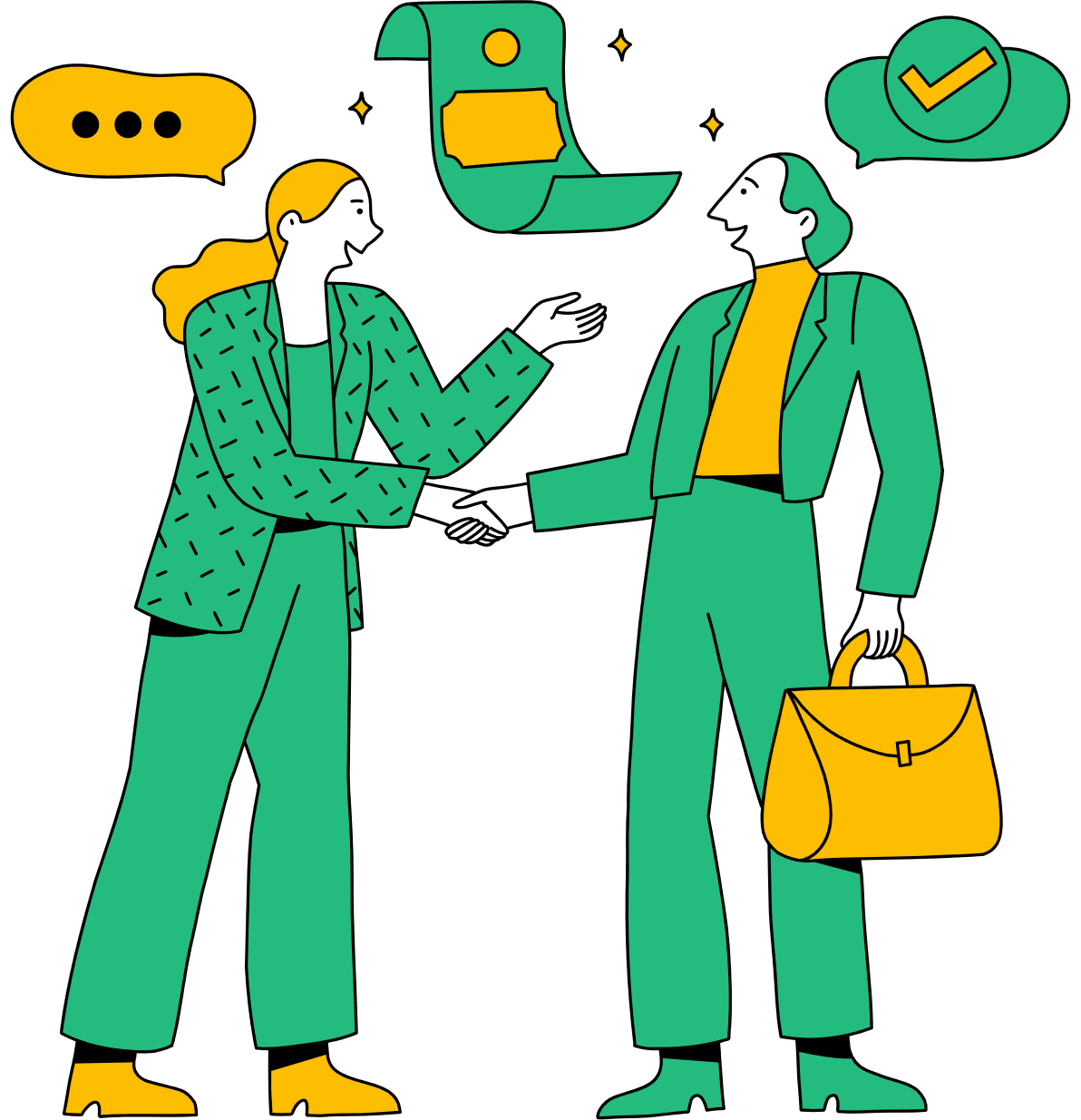 WHO WE ARE?
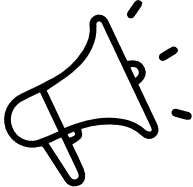 Briefly elaborate on what you want to discuss.
WHAT WE DO?
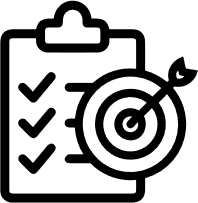 Briefly elaborate on what you want to discuss.
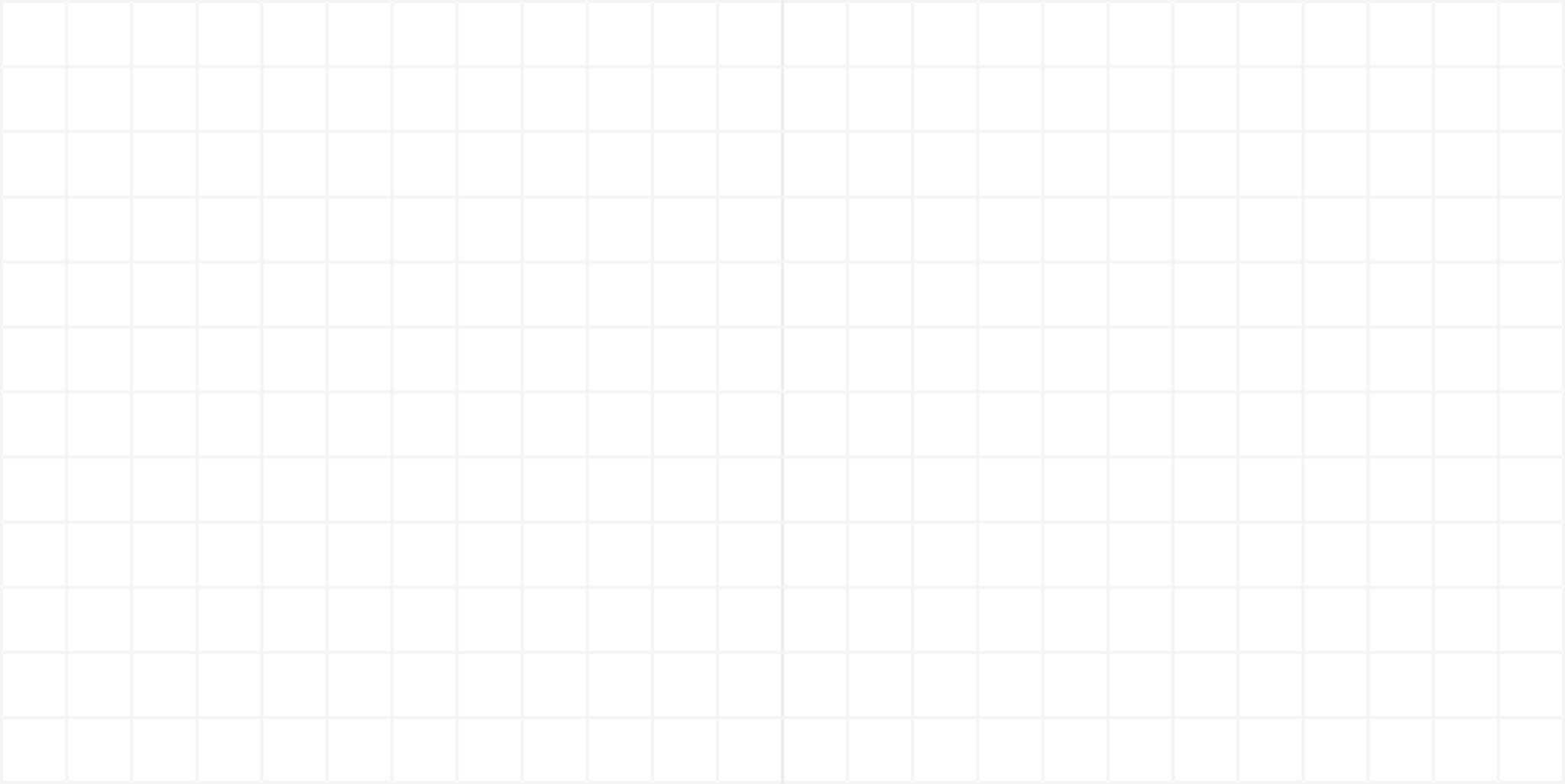 NAME COMPANY
TYPES OF CRISES
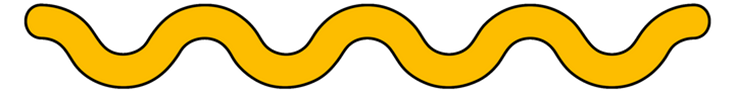 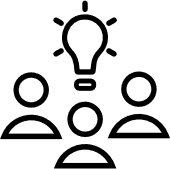 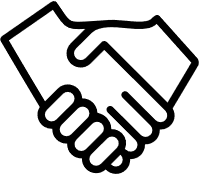 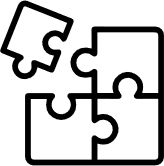 NATURAL DISASTERS
PRODUCT RECALLS
SCANDALS (E.G., LEADERSHIP)
DATA BREACHES
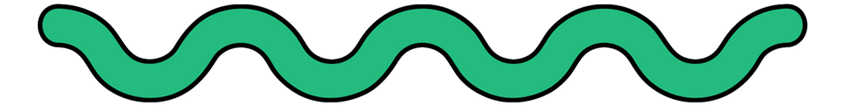 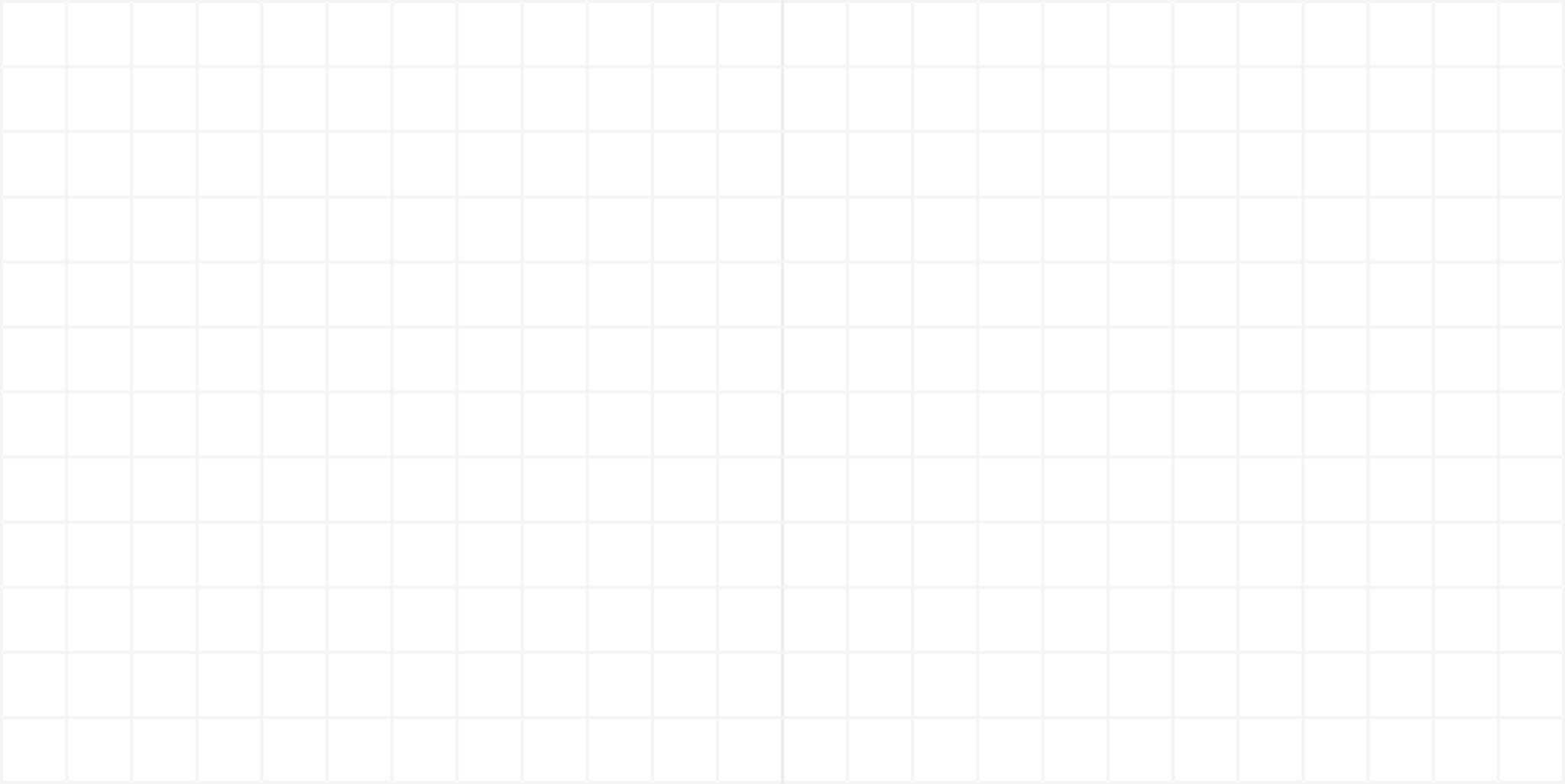 NAME COMPANY
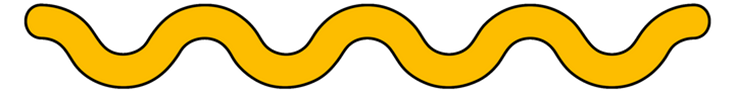 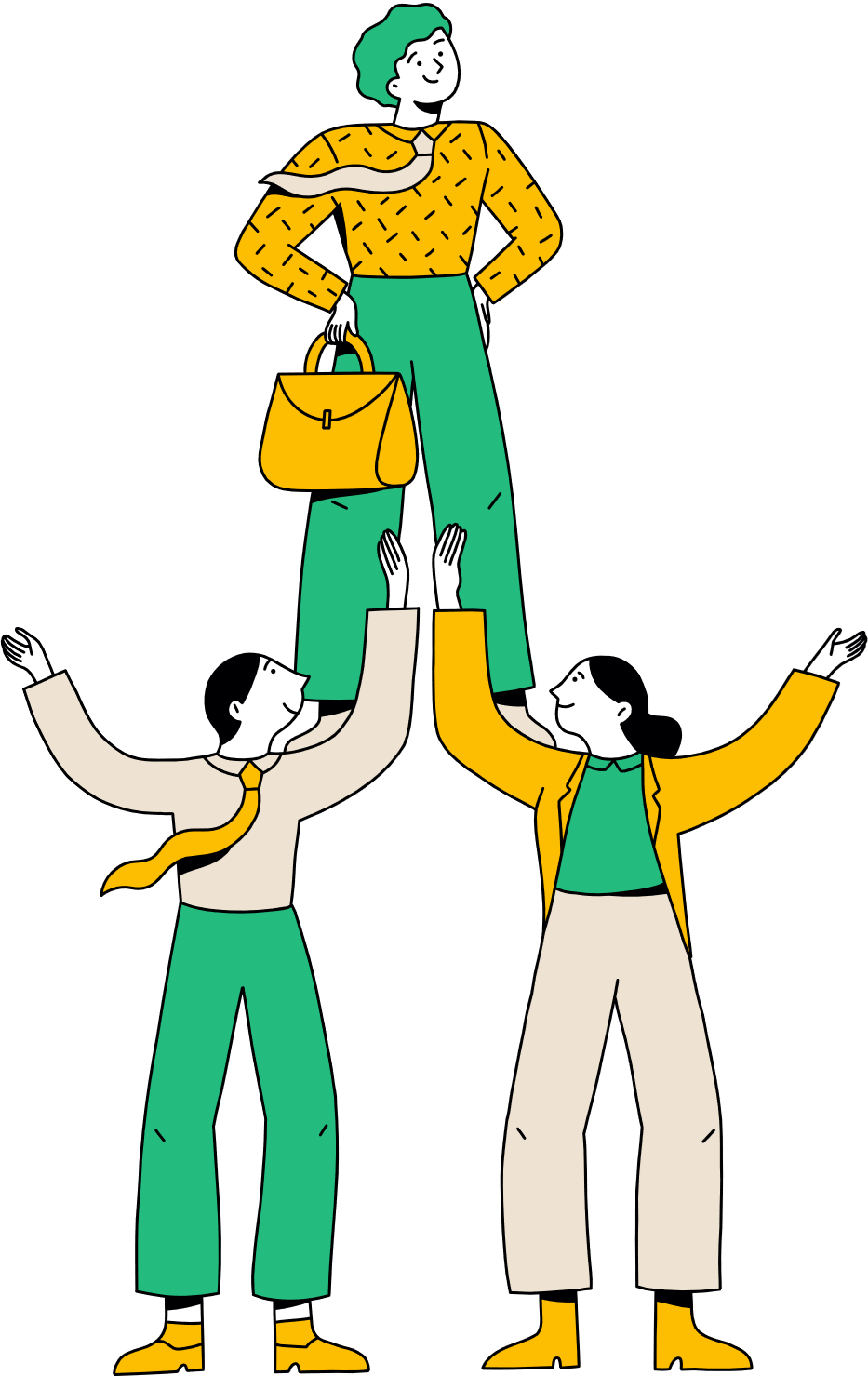 OUR PROJECTS
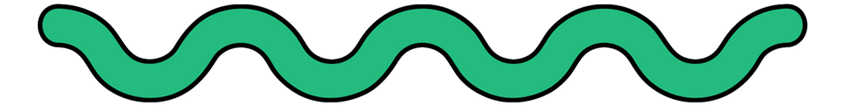 span a diverse range of innovative solutions aimed at addressing some of the most pressing challenges in our community. From sustainable energy initiatives and educational outreach programs to cutting-edge technology development and environmental conservation efforts, each project is designed with a focus on creating a positive impact.

One of our flagship projects is the Green Energy Hub, which seeks to promote renewable energy sources and reduce our carbon footprint. By partnering with local businesses and government agencies, we are installing solar panels, wind turbines, and other green technologies to build a more sustainable future.
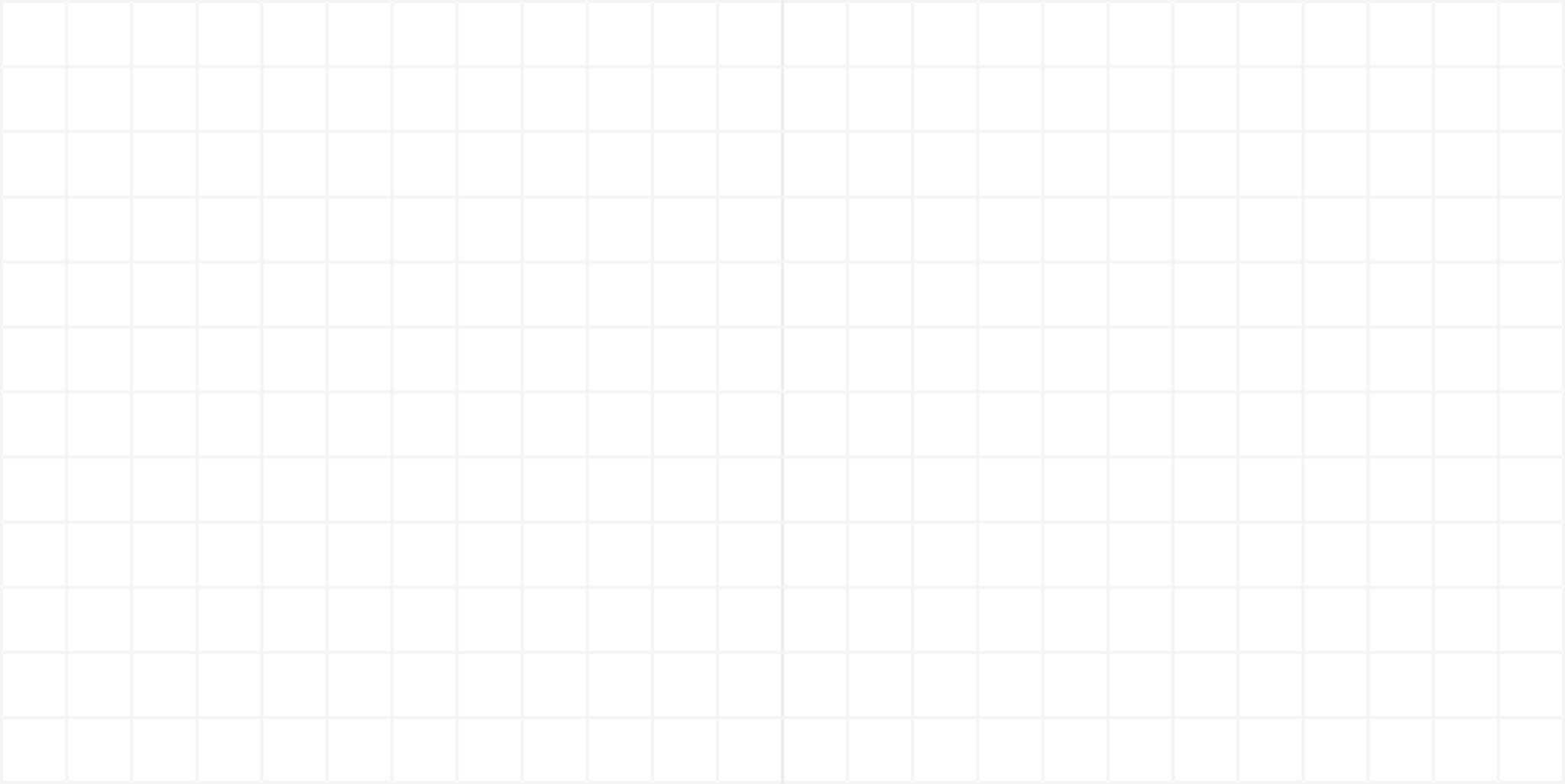 NAME COMPANY
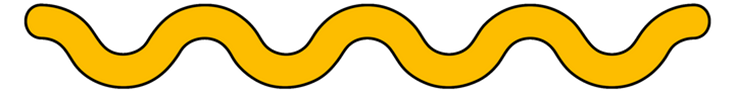 OUR OFFERINGS
SERVICE ONE
SERVICE TWO
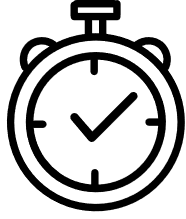 Elaborate on what you want to discuss.
Elaborate on what you want to discuss.
SERVICE THREE
SERVICE FOUR
Elaborate on what you want to discuss.
Elaborate on what you want to discuss.
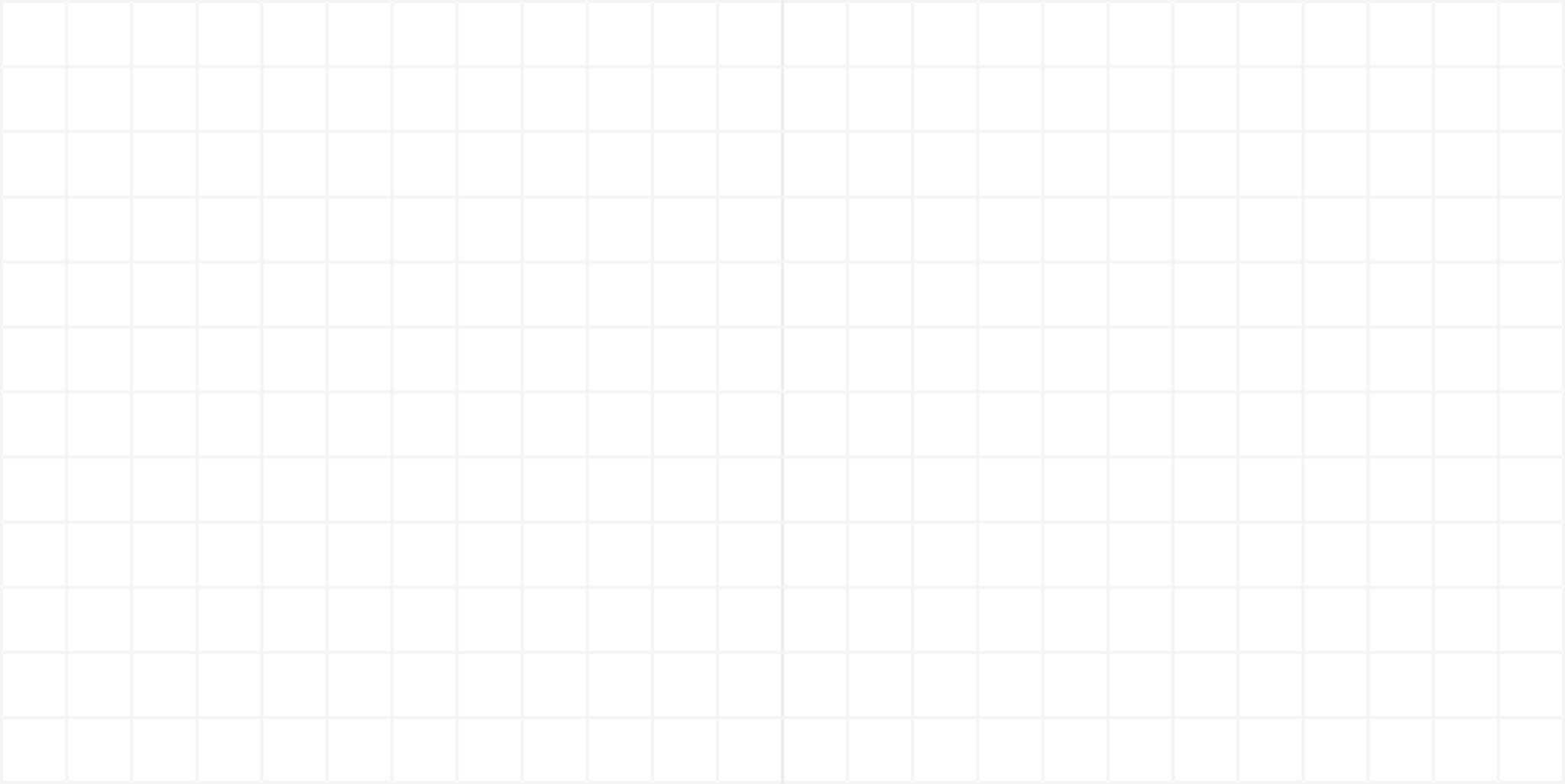 NAME COMPANY
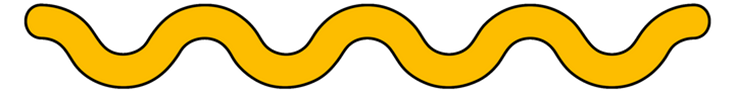 GALLERY IMAGE
What can you say about your projects? Share it here!
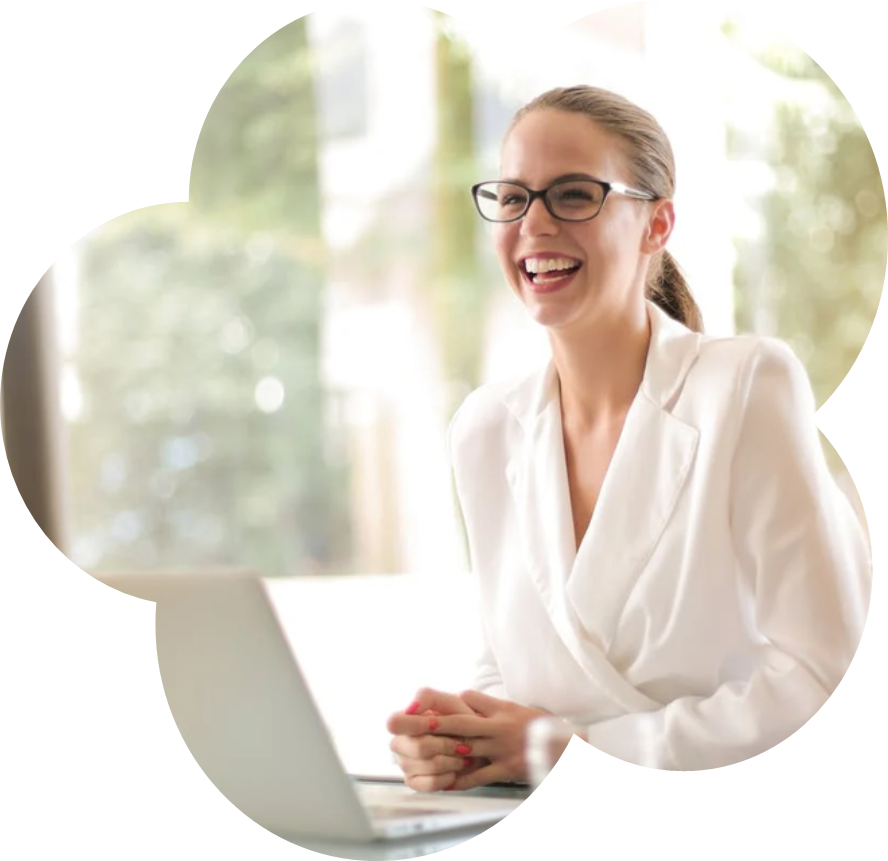 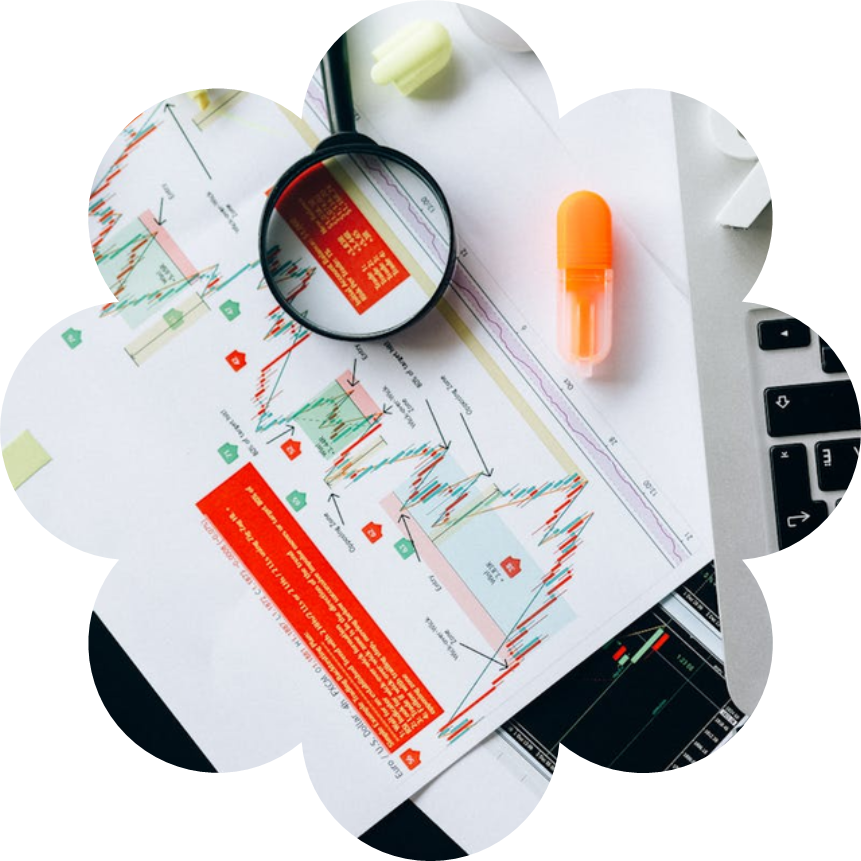 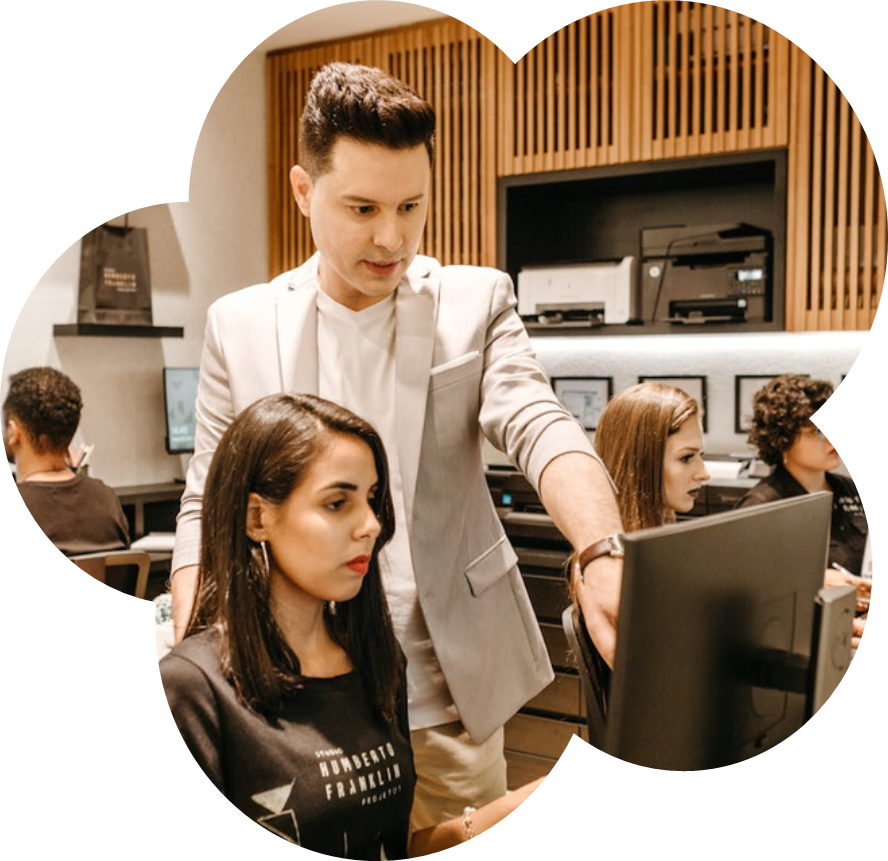 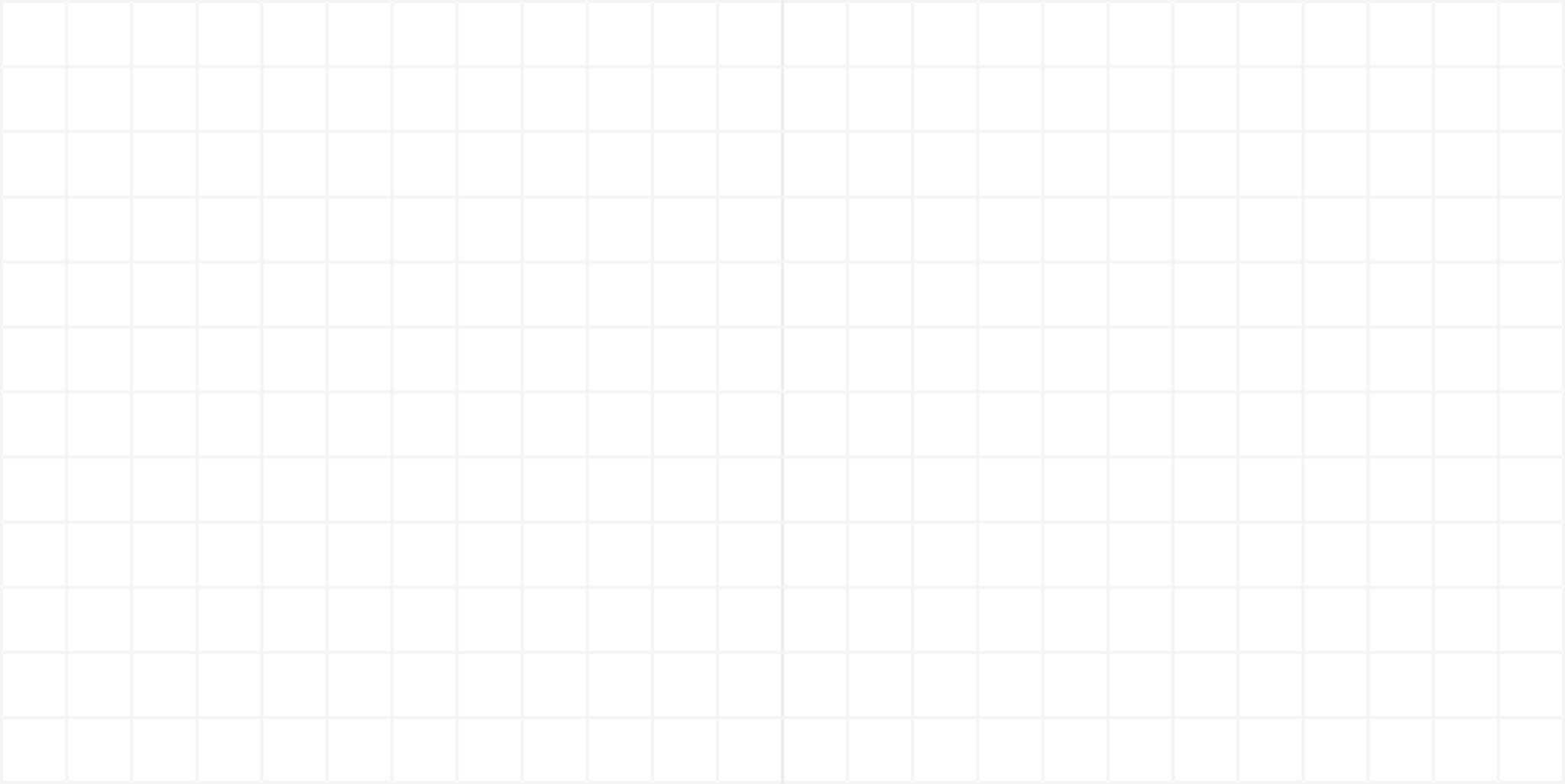 NAME COMPANY
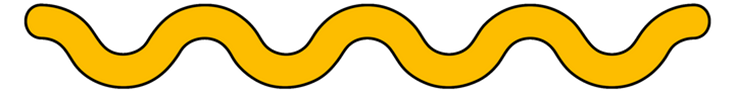 KEY CRISIS COMMUNICATION
Elaborate on the featured statistic.
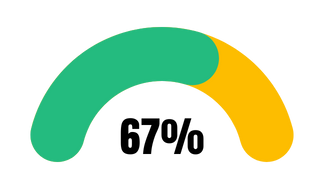 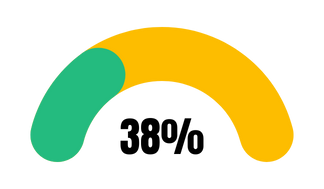 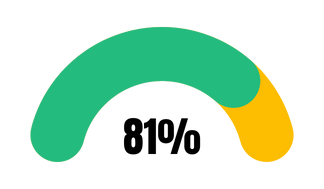 Elaborate on the featured statistic.
Elaborate on the featured statistic.
Elaborate on the featured statistic.
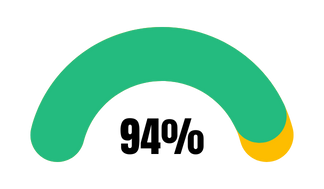 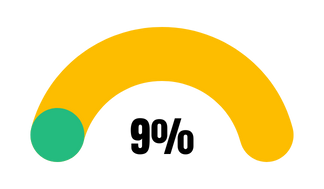 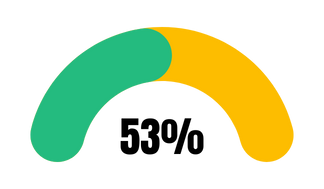 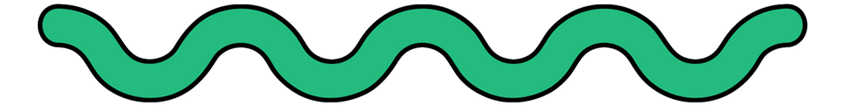 Elaborate on the featured statistic.
Elaborate on the featured statistic.
Elaborate on the featured statistic.
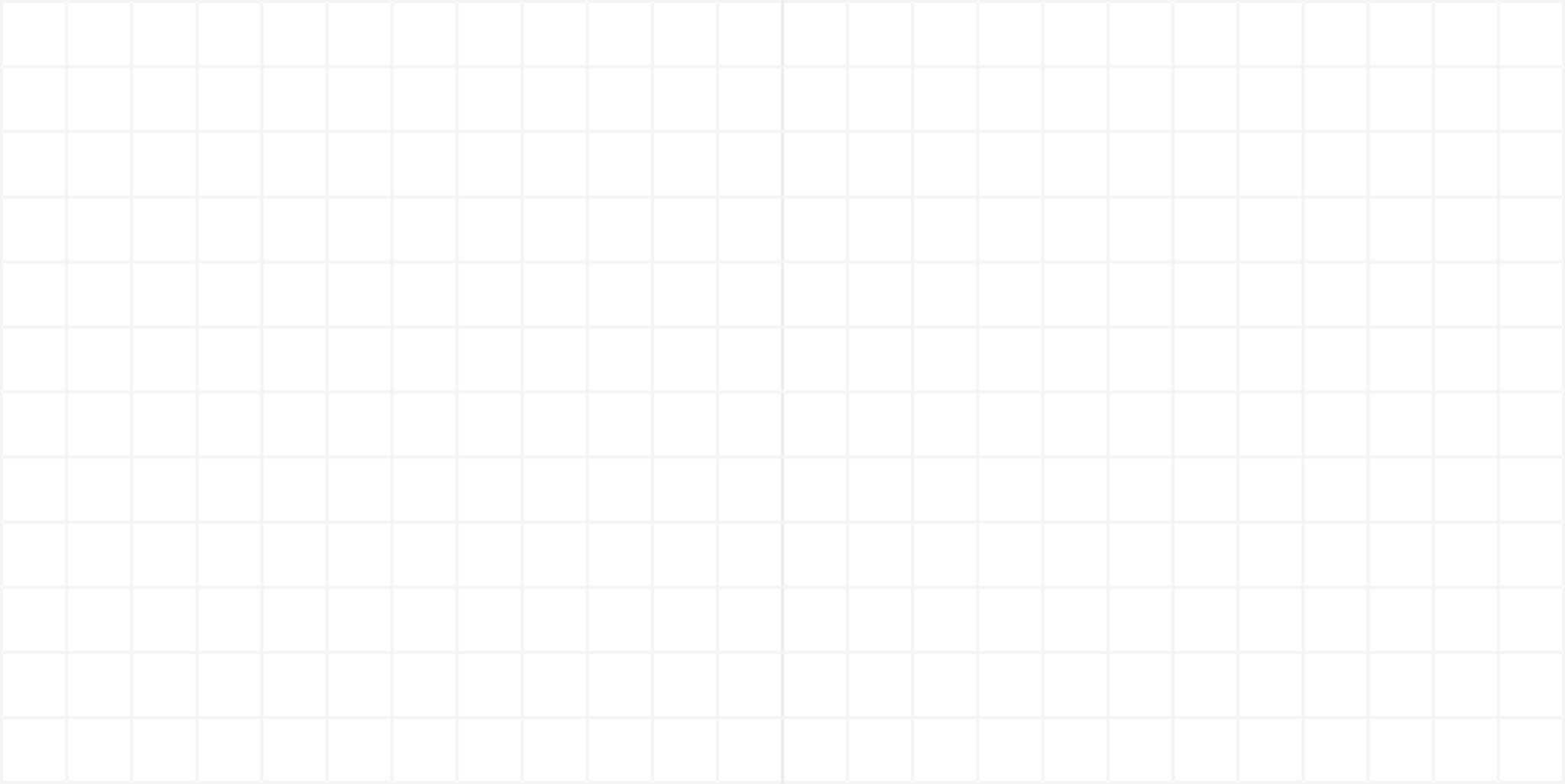 NAME COMPANY
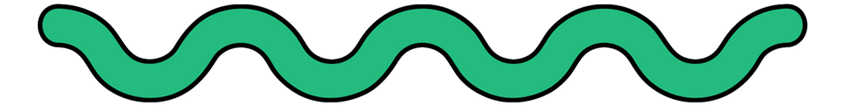 STAGES OF A CRISIS
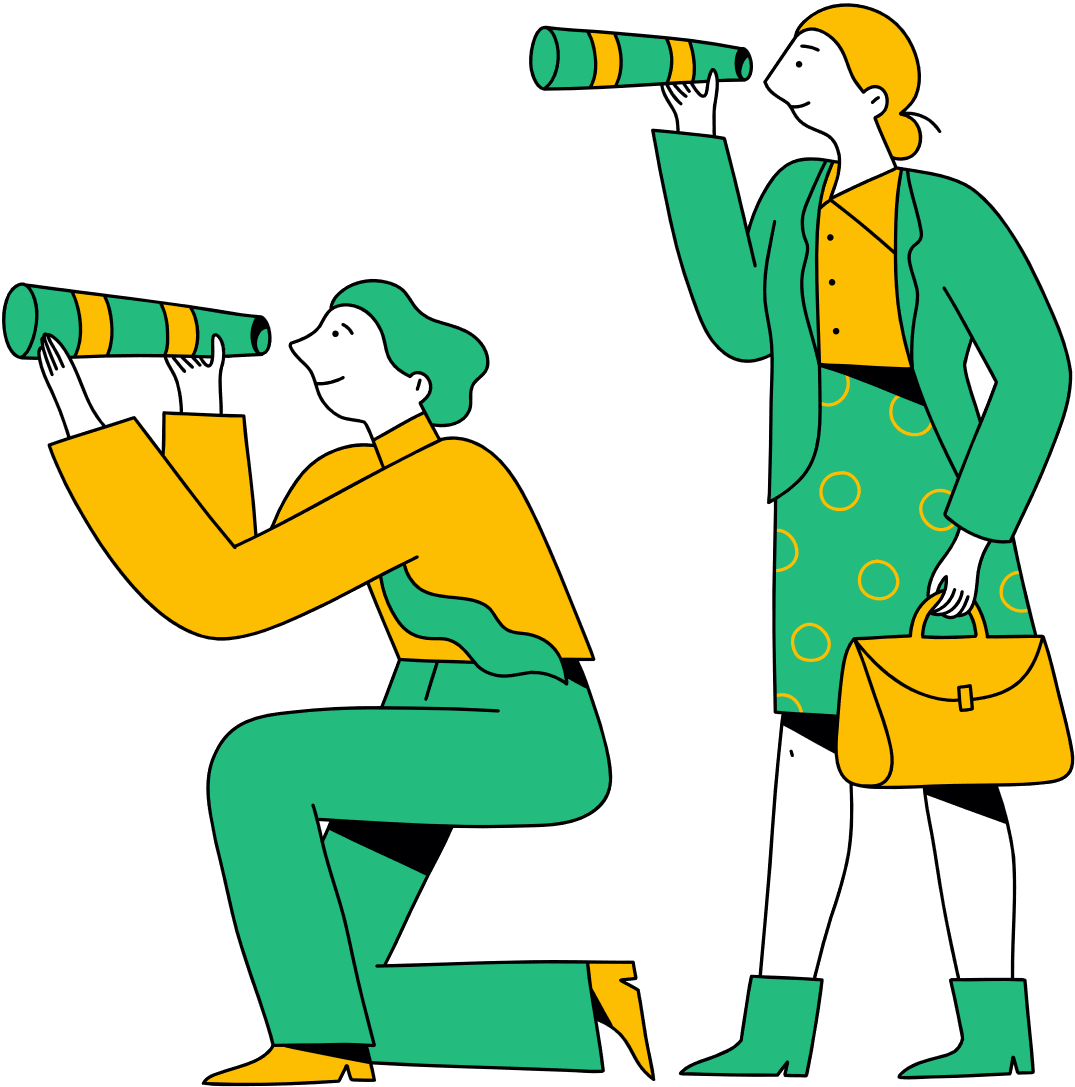 PRE-CRISIS (PREVENTION AND PREPARATION)
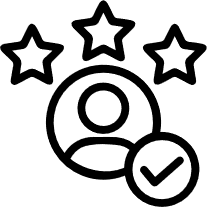 Elaborate on what you want to discuss.
CRISIS (RESPONSE)
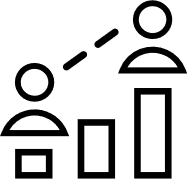 Elaborate on what you want to discuss.
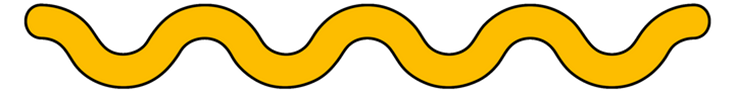 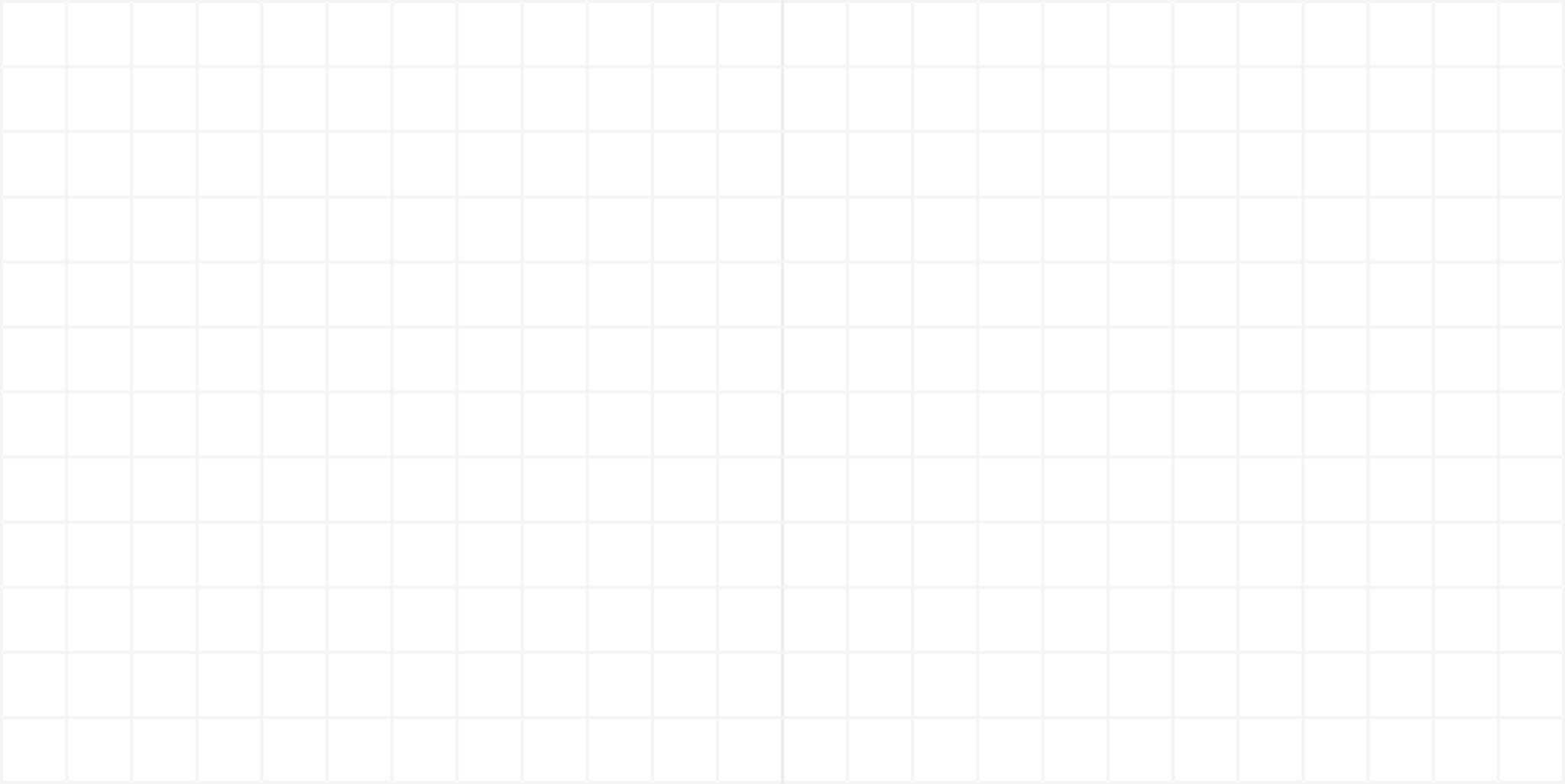 NAME COMPANY
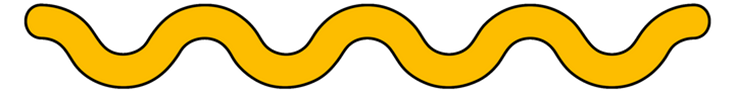 CLIENT FEEDBACK
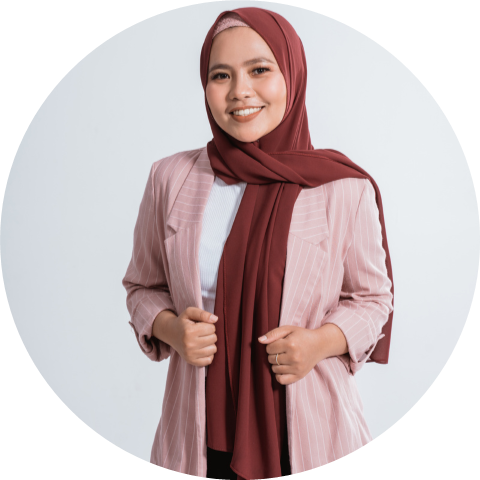 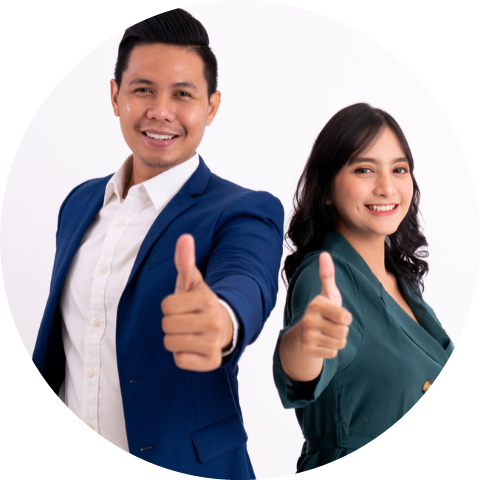 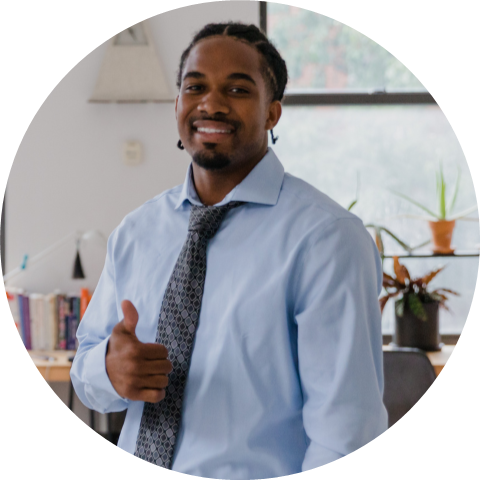 CLIENT NAME
CLIENT NAME
CLIENT NAME
Elaborate on what you want to discuss.
Elaborate on what you want to discuss.
Elaborate on what you want to discuss.
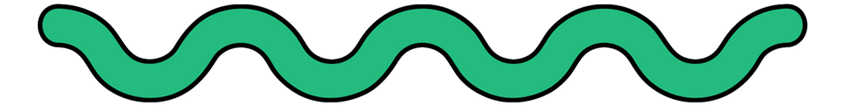 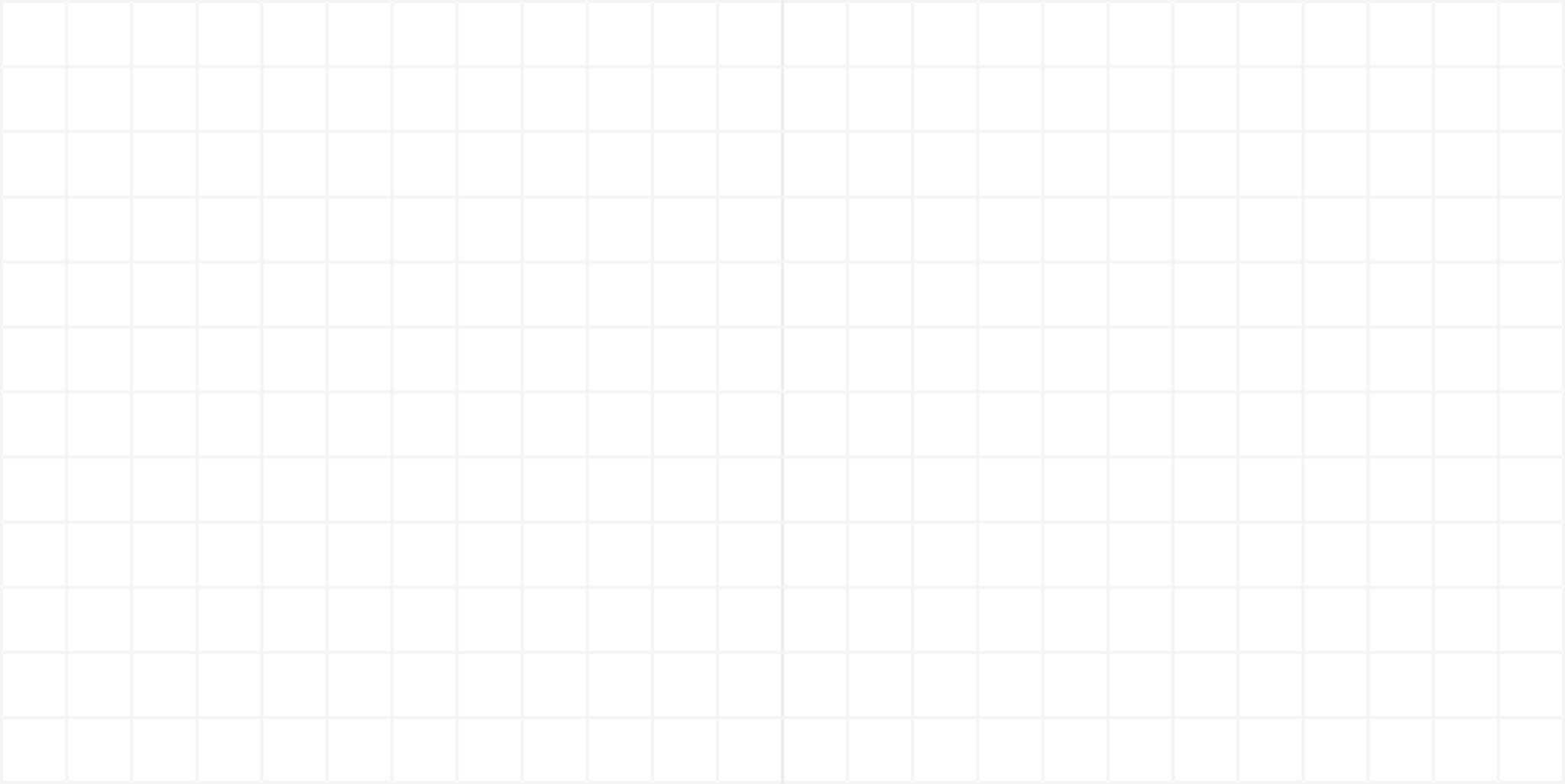 NAME COMPANY
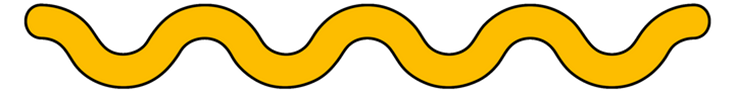 ABOUT US
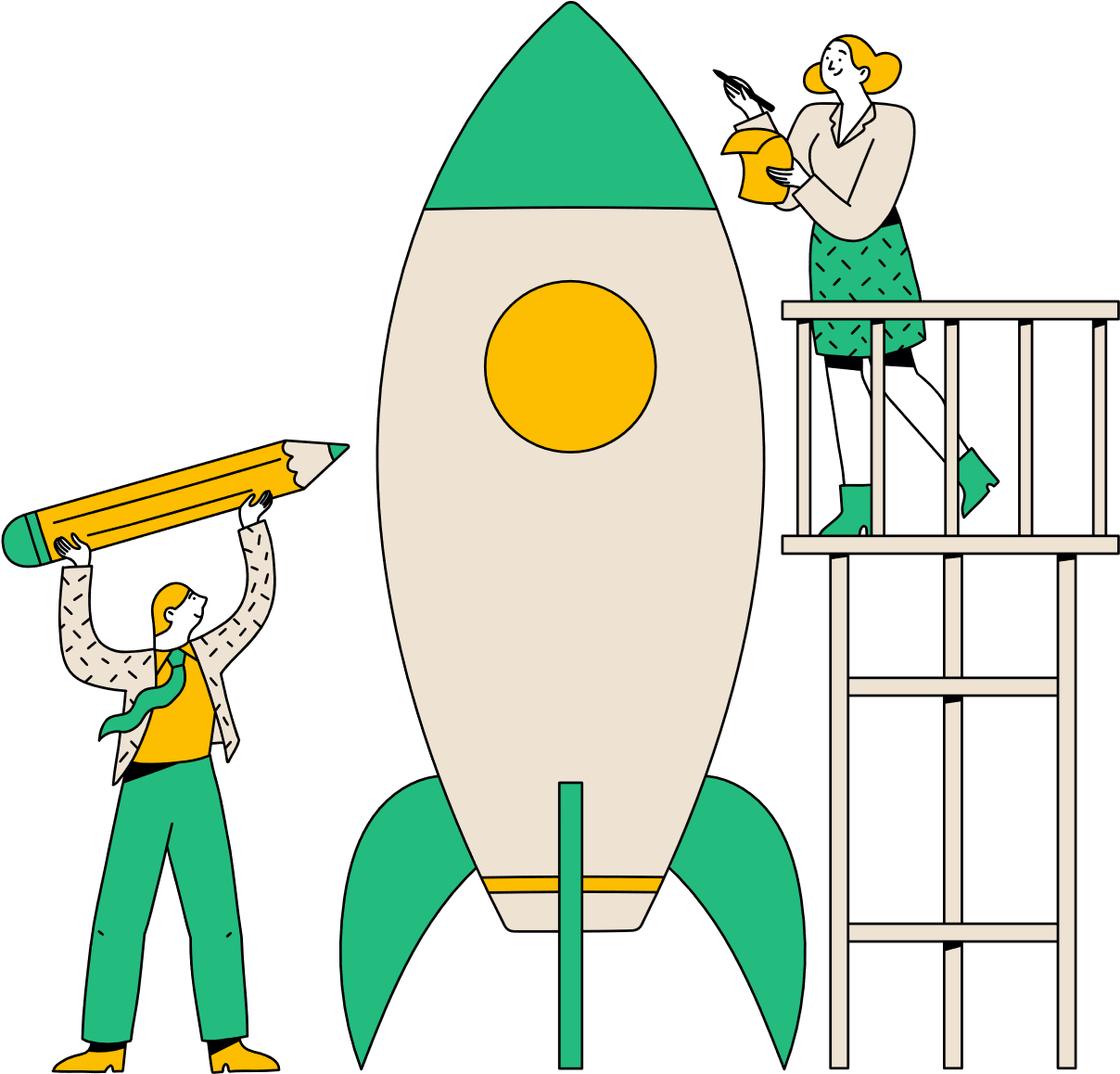 Welcome to our story. We are a passionate team dedicated to bringing you the best in what we do. Our journey began with a shared vision to create something exceptional, driven by creativity, innovation, and a commitment to excellence.

Our diverse backgrounds and unique experiences come together to form a dynamic and collaborative environment where ideas flourish. We believe in the power of teamwork, and our collective efforts are reflected in the quality of our products and services. Each member of our team brings their expertise and enthusiasm, contributing to our mission of exceeding your expectations.
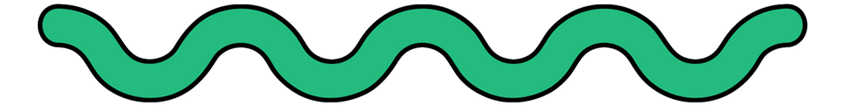 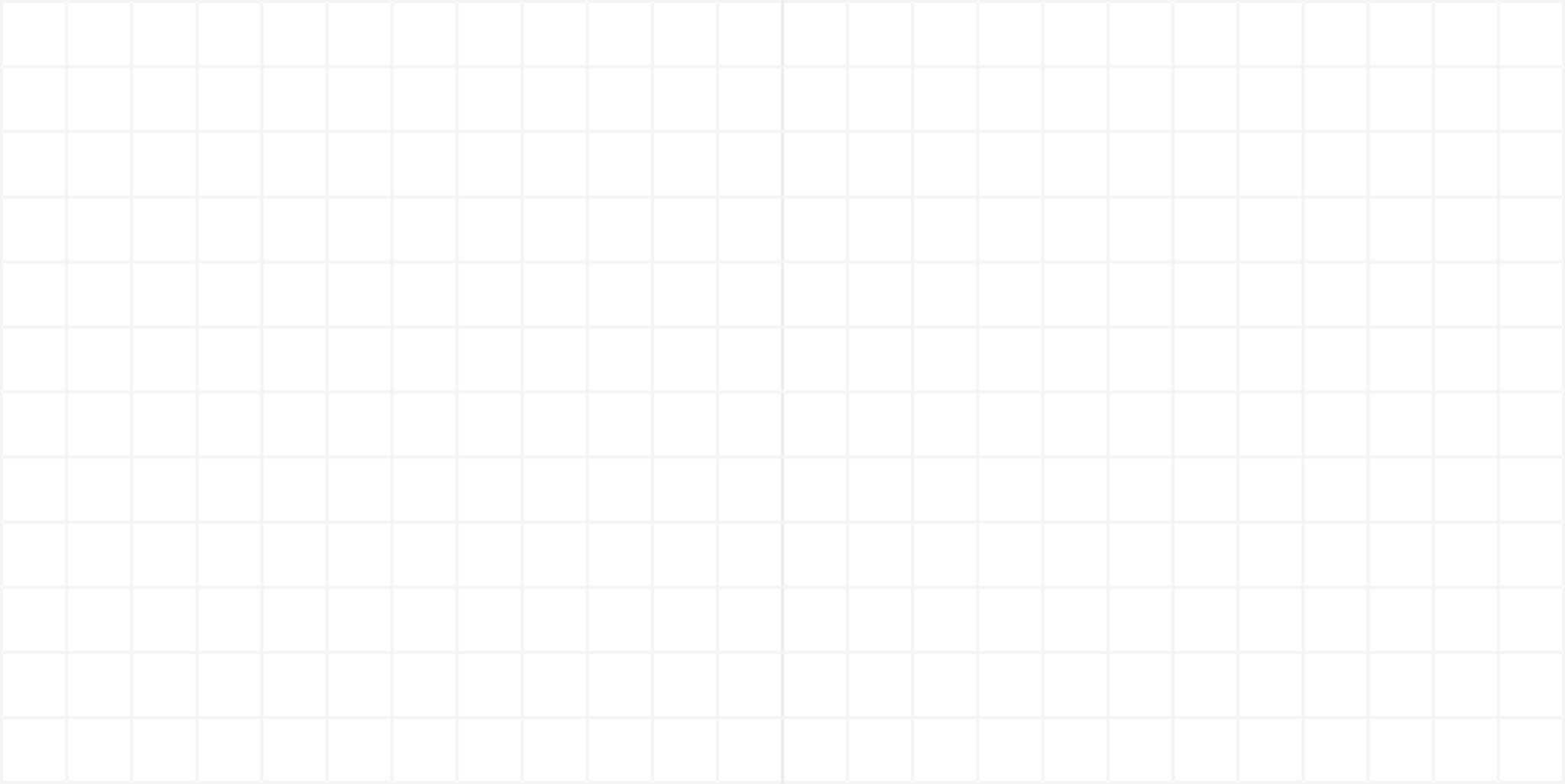 NAME COMPANY
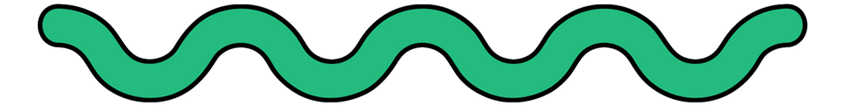 OUR HISTORY
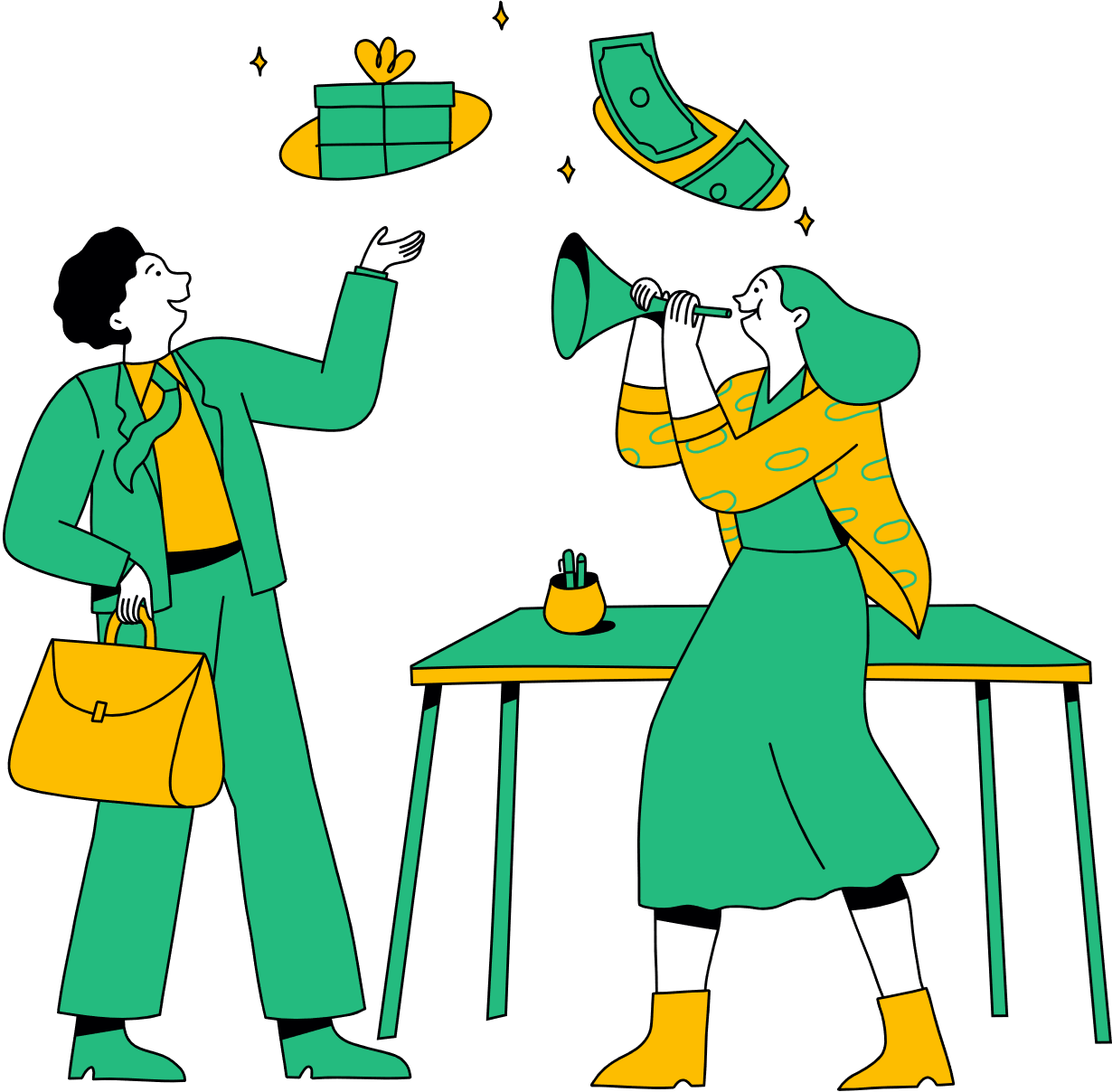 Welcome to our story. We are a passionate team dedicated to bringing you the best in what we do. Our journey began with a shared vision to create something exceptional, driven by creativity, innovation, and a commitment to excellence.

Our diverse backgrounds and unique experiences come together to form a dynamic and collaborative environment where ideas flourish. We believe in the power of teamwork, and our collective efforts are reflected in the quality of our products and services. Each member of our team brings their expertise and enthusiasm, contributing to our mission of exceeding your expectations.
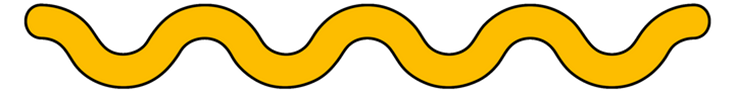 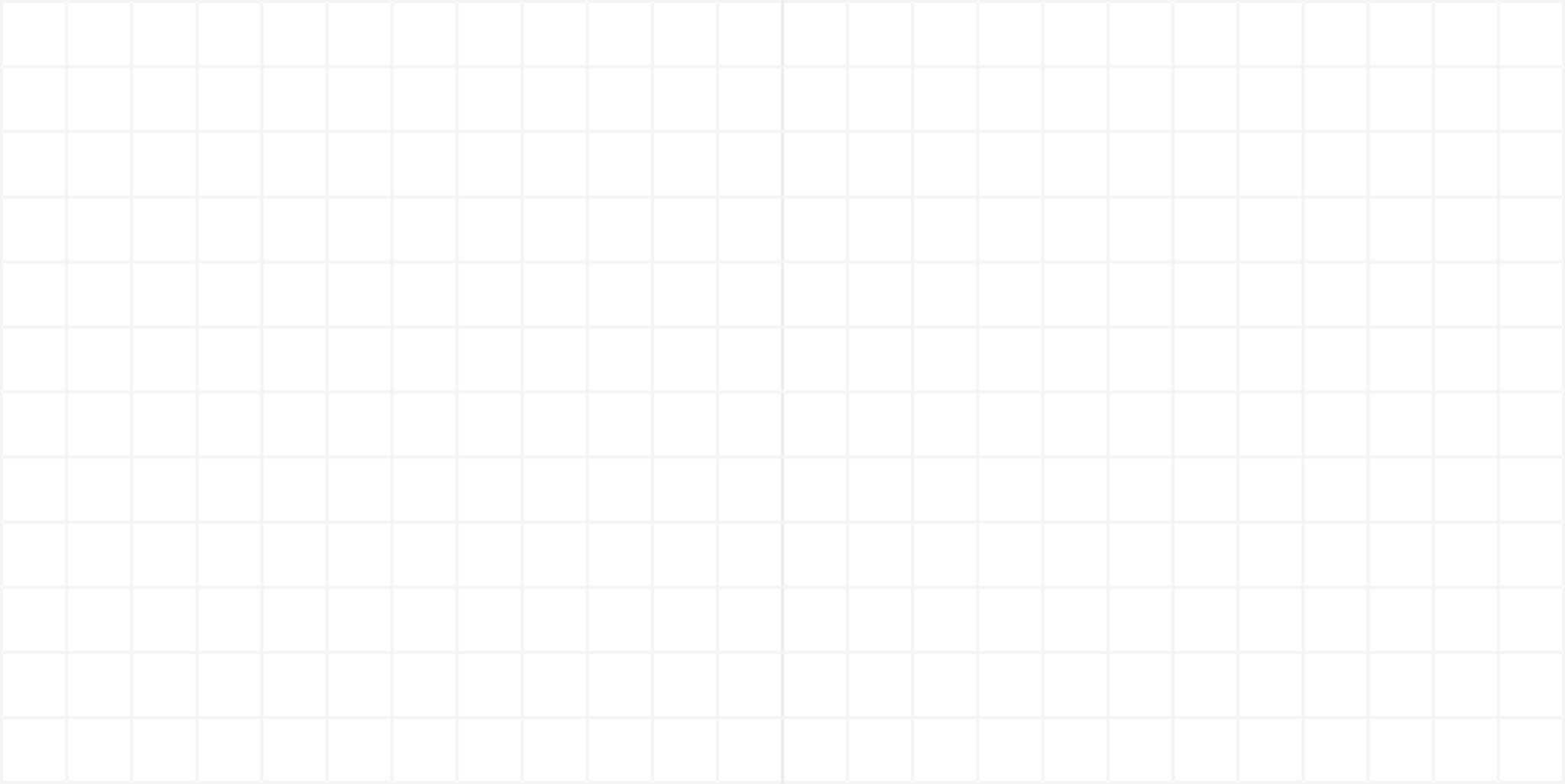 NAME COMPANY
OUR JOURNEY THROUGH TIME
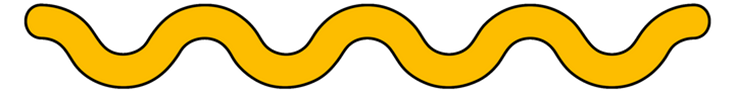 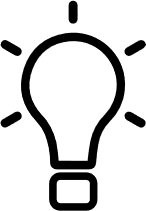 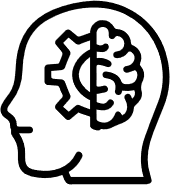 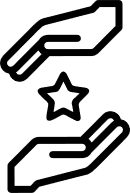 ADD A MAIN POINT
ADD A MAIN POINT
ADD A MAIN POINT
Elaborate on what you want to discuss.
Elaborate on what you want to discuss.
Elaborate on what you want to discuss.
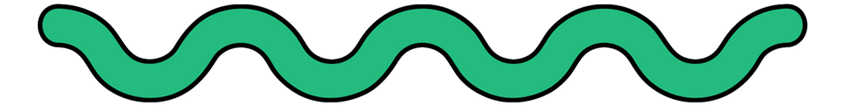 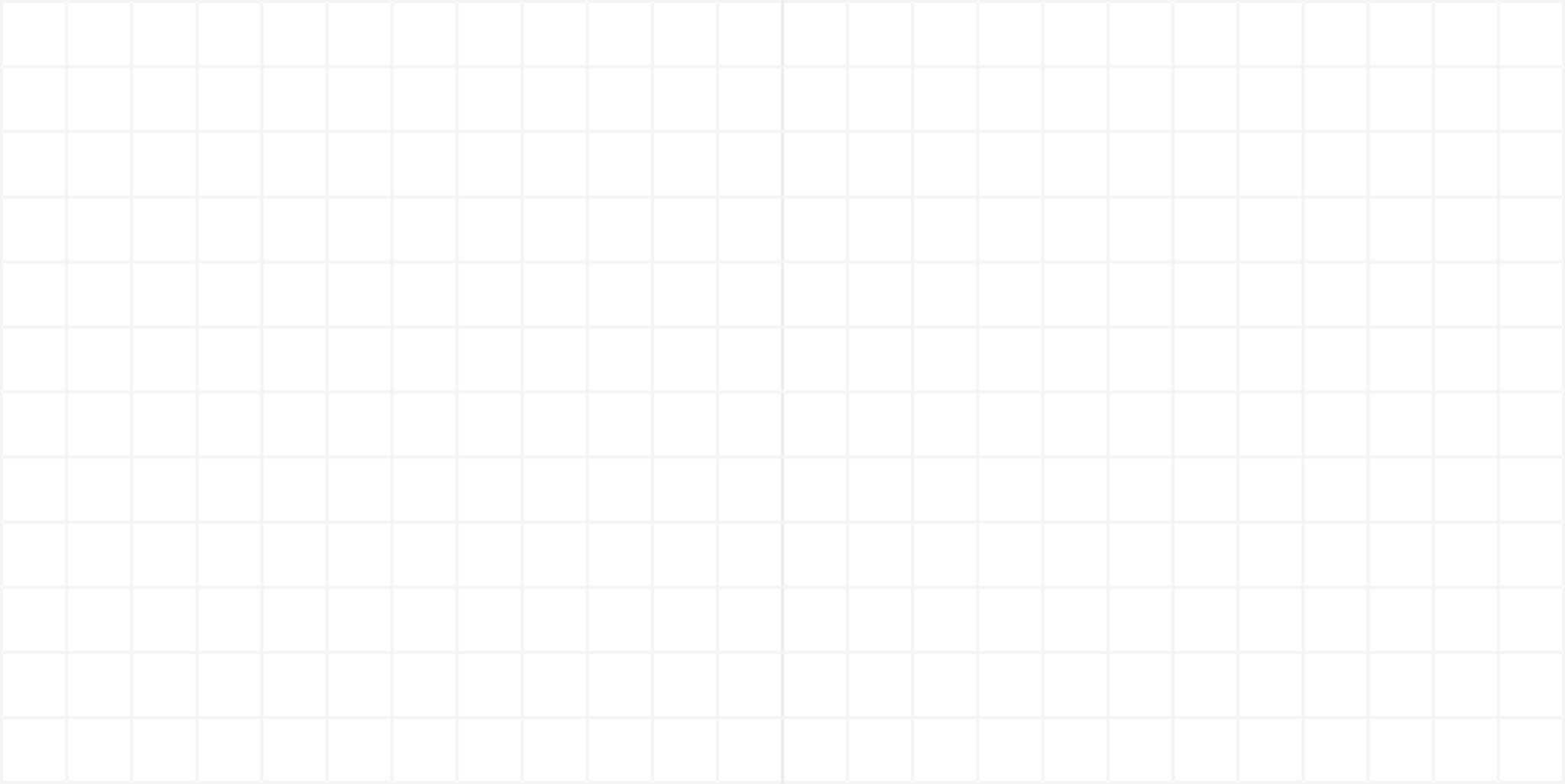 NAME COMPANY
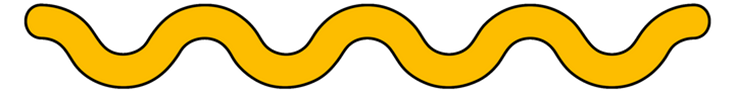 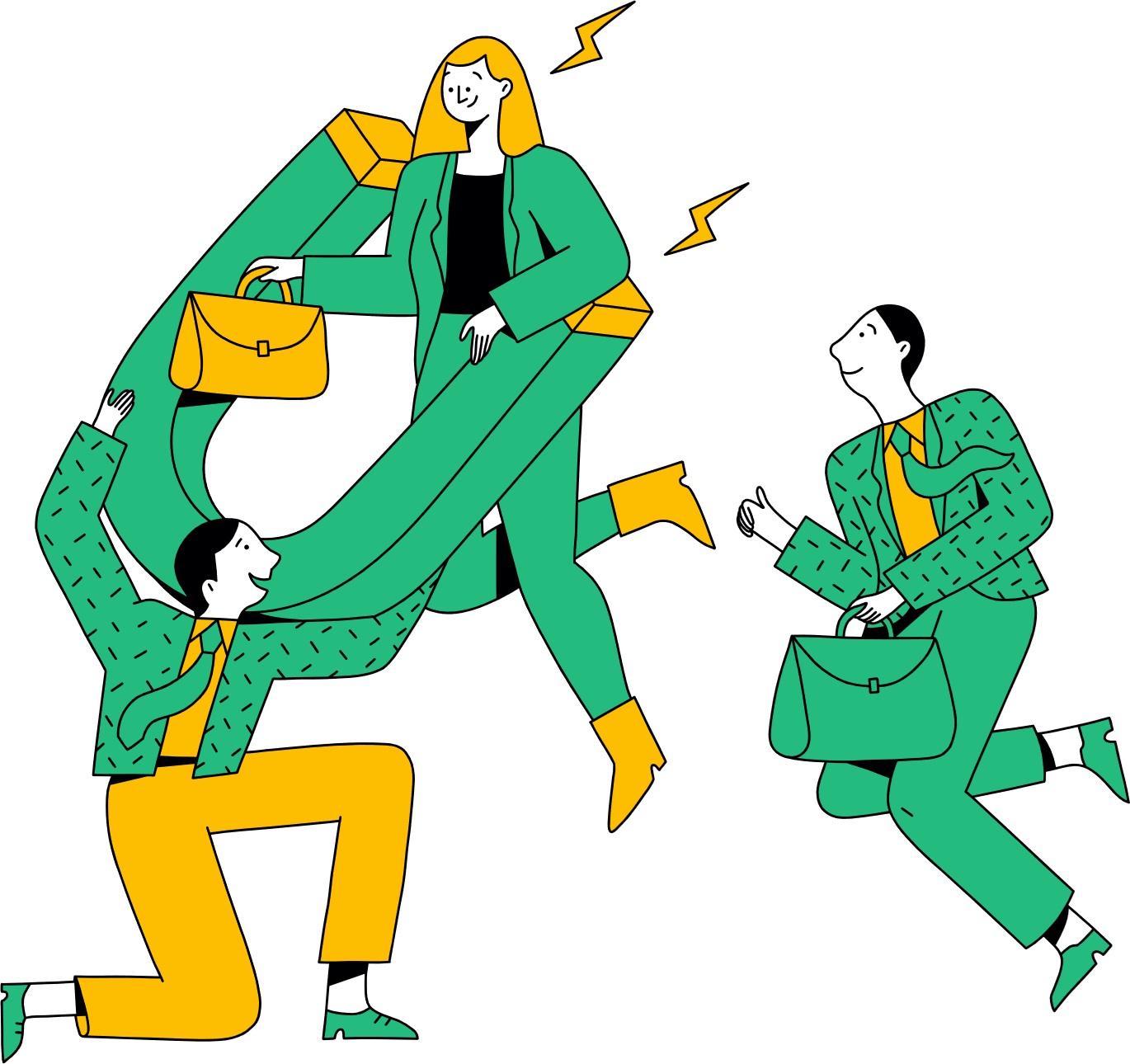 WRITE AN ORIGINAL STATEMENT OR INSPIRING QUOTE
— Include a credit, citation, or supporting message
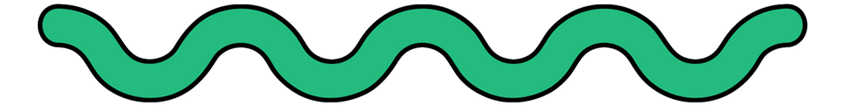 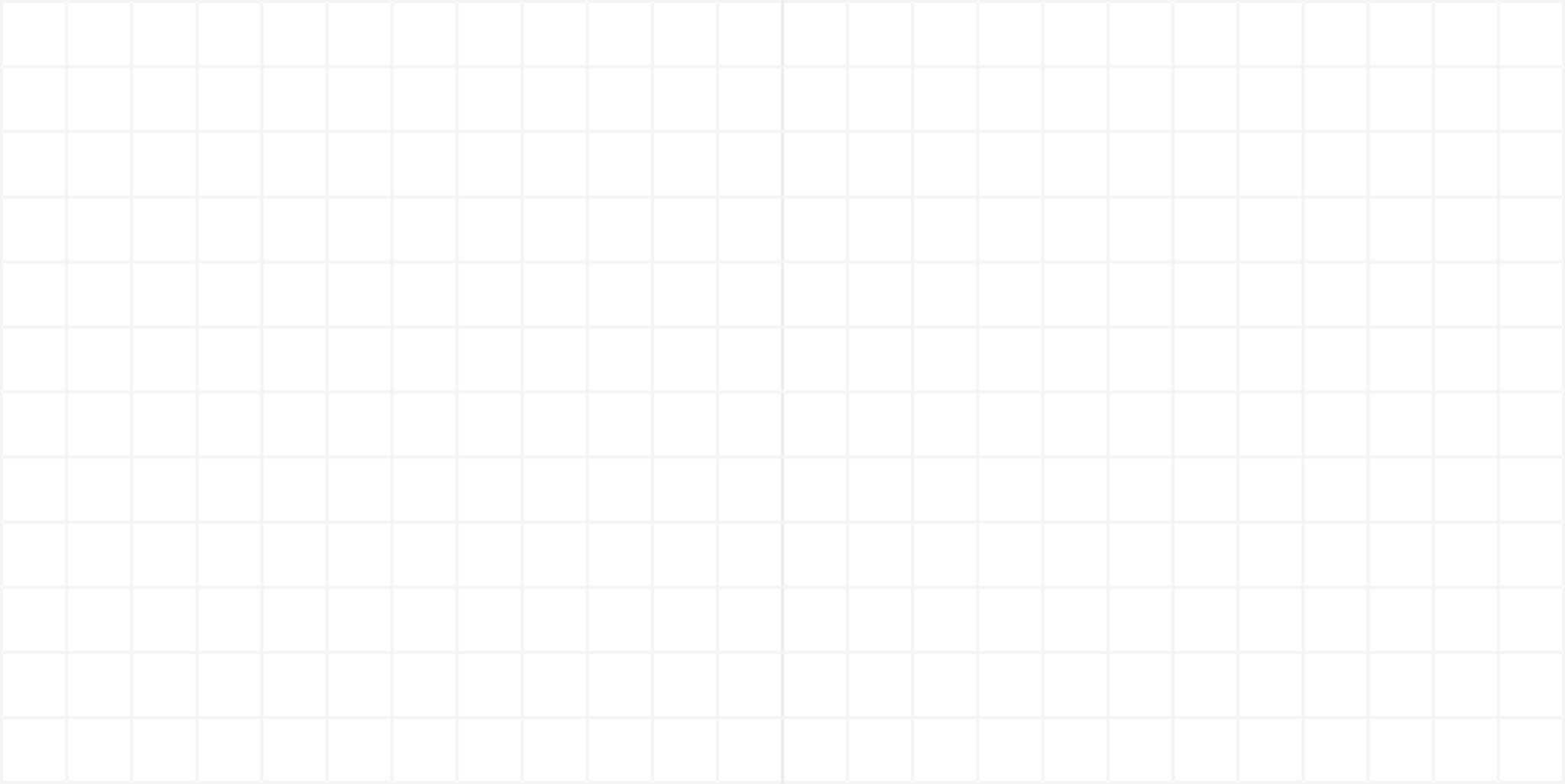 NAME COMPANY
GET IN TOUCH!
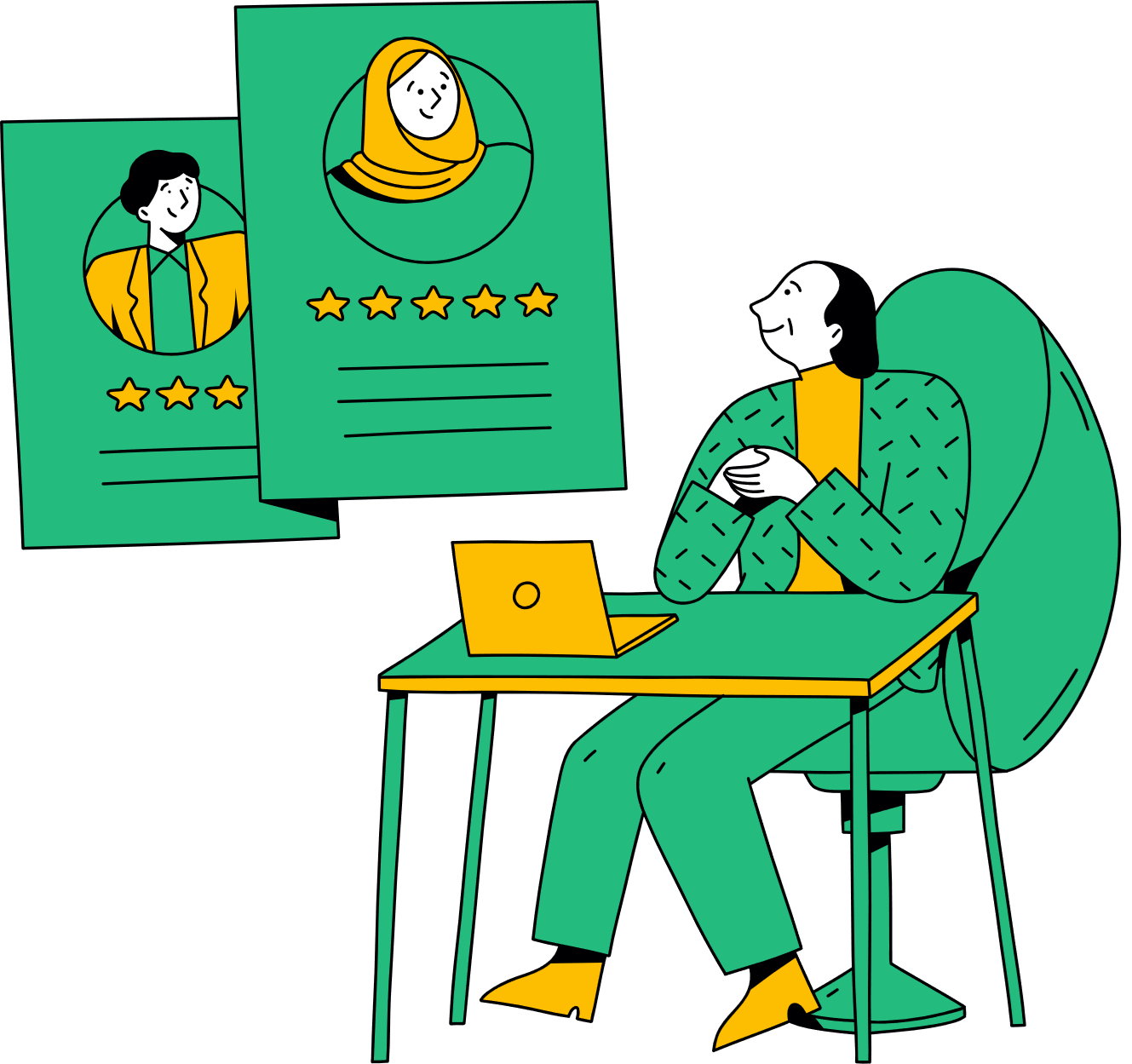 123 Anywhere St., Any City,ST 12345
123-456-7890
hello@reallygreatsite.com
@reallygreatsite
reallygreatsite.com
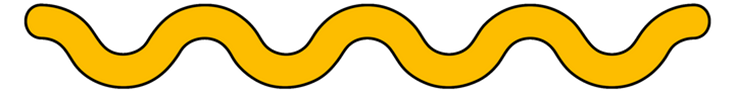 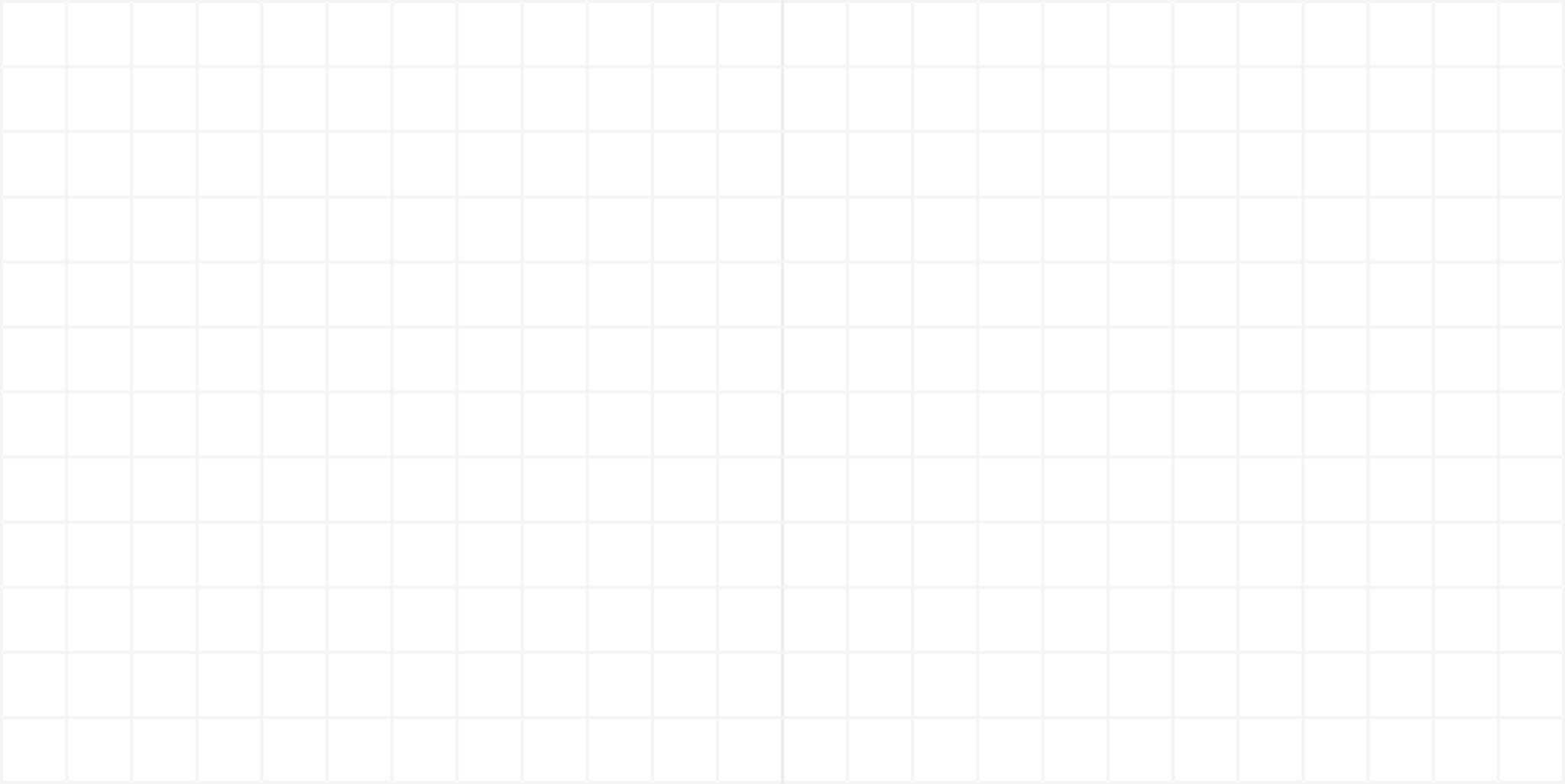 RESOURCE 
PAGE
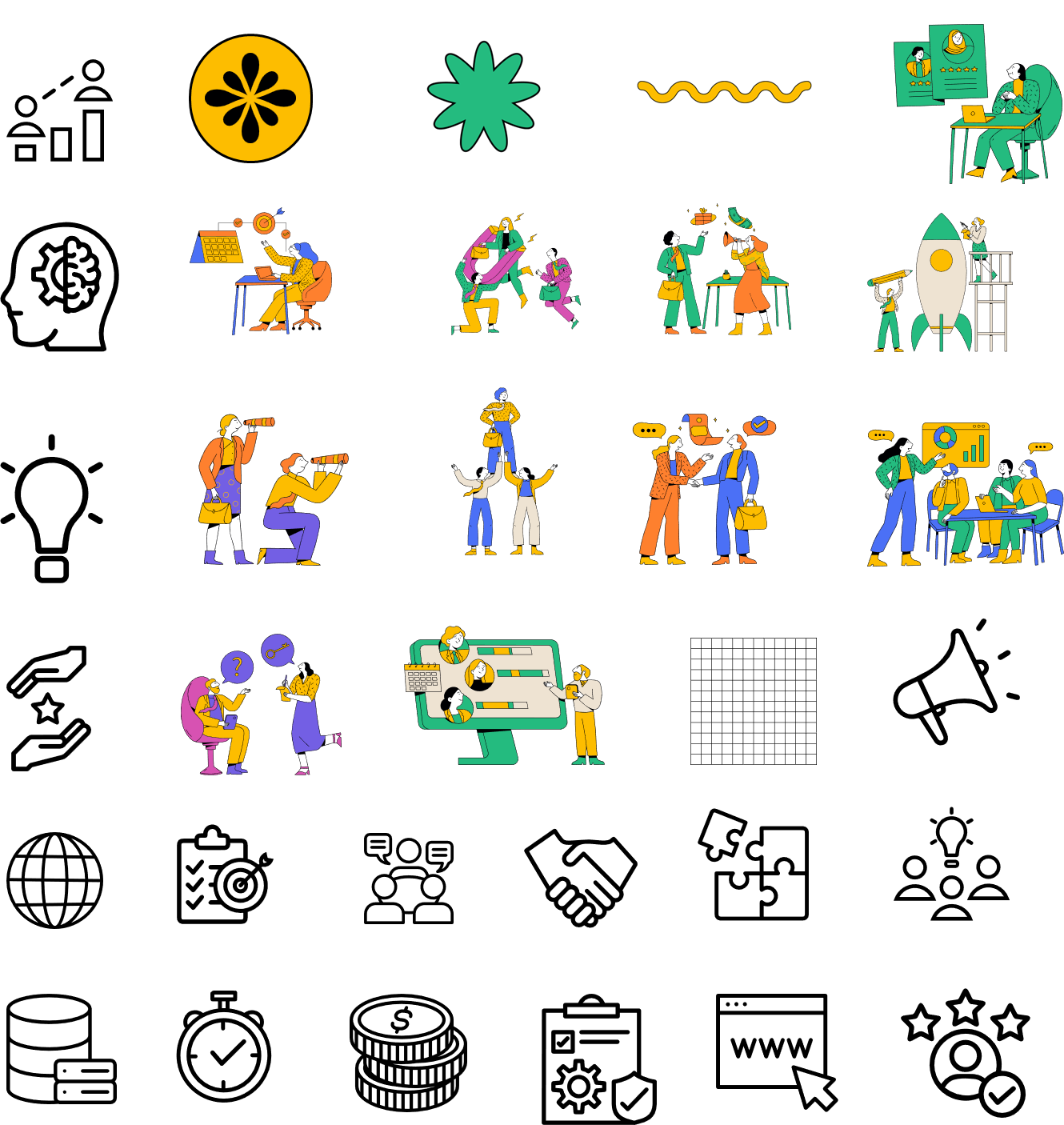 Use these design resources in your Canva Presentation.








You can find these fonts online too. Happy designing! 

Don't forget to delete this page before presenting.
This presentation template uses the following free fonts:
Titles: Anton
Headers: Anton
Body Copy: Arimo
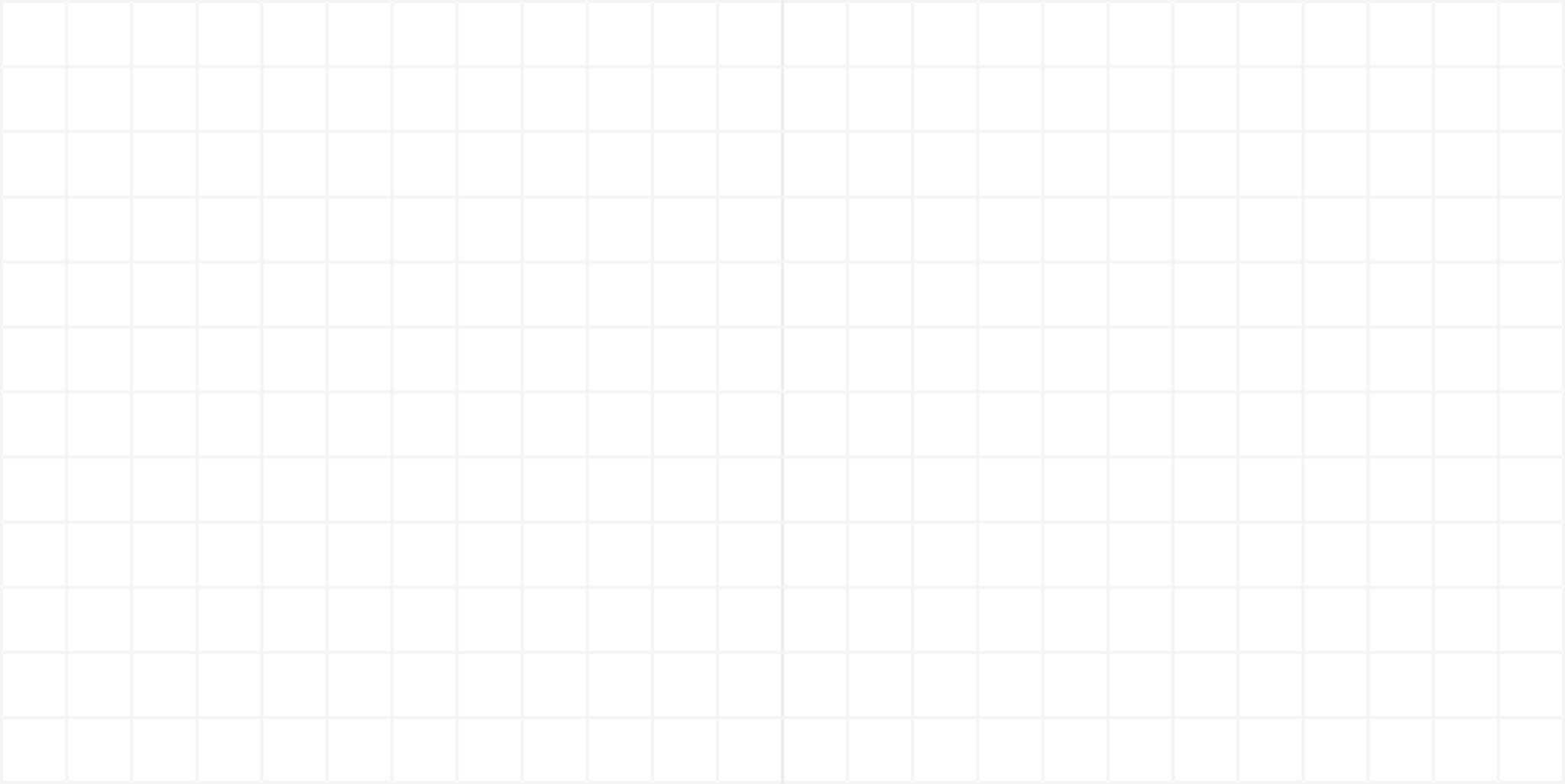 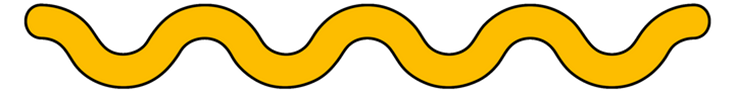 CREDITS
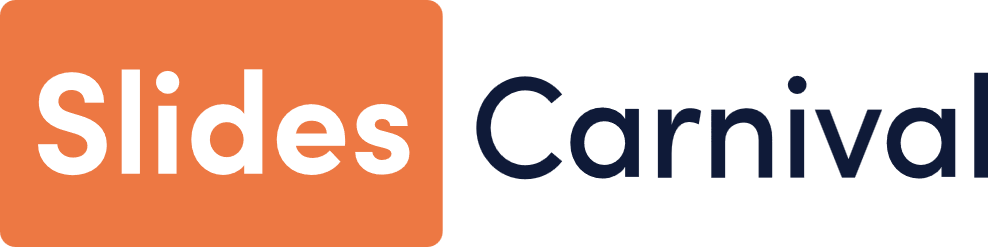 This presentation template is free for everyone to use thanks to the following:
SlidesCarnival for the presentation template
Pexels for the photos
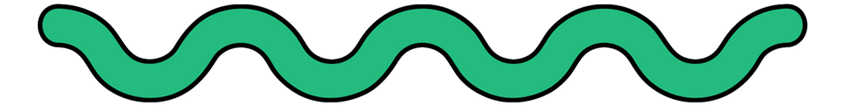 HAPPY DESIGNING!